Measurement of groomed event shapes
erhtjhtyhy
Henry Klest
Argonne national laboratory
DIS2024
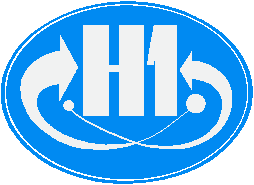 HERA & H1
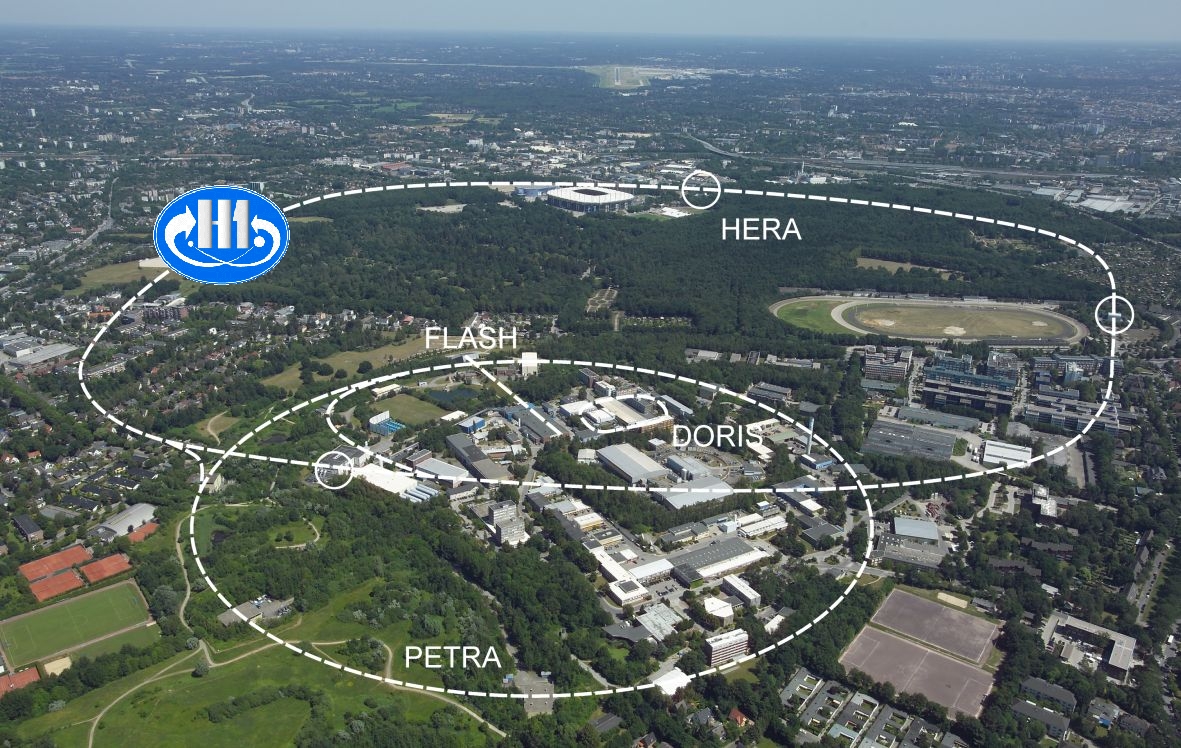 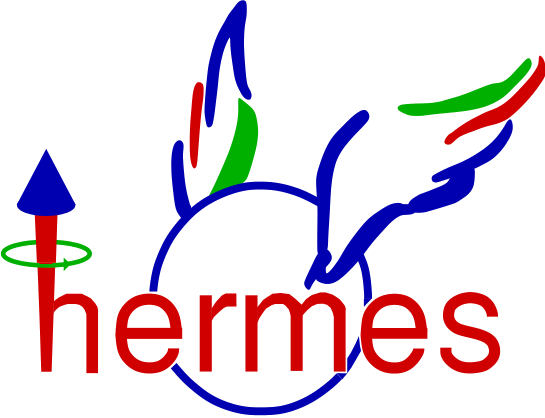 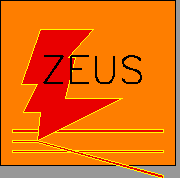 Electron + proton collider at DESY
27.6 GeV e-,+ on 920 GeV protons
Ran from 1992-2007
Delivered ~800 pb-1, mostly to the two general purpose experiments, H1 and ZEUS

H1 Detector
Hermetic general-purpose detector
Drift chamber + silicon tracking 
High-resolution LAr calorimeter
Ideal detector for jet studies!
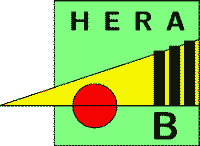 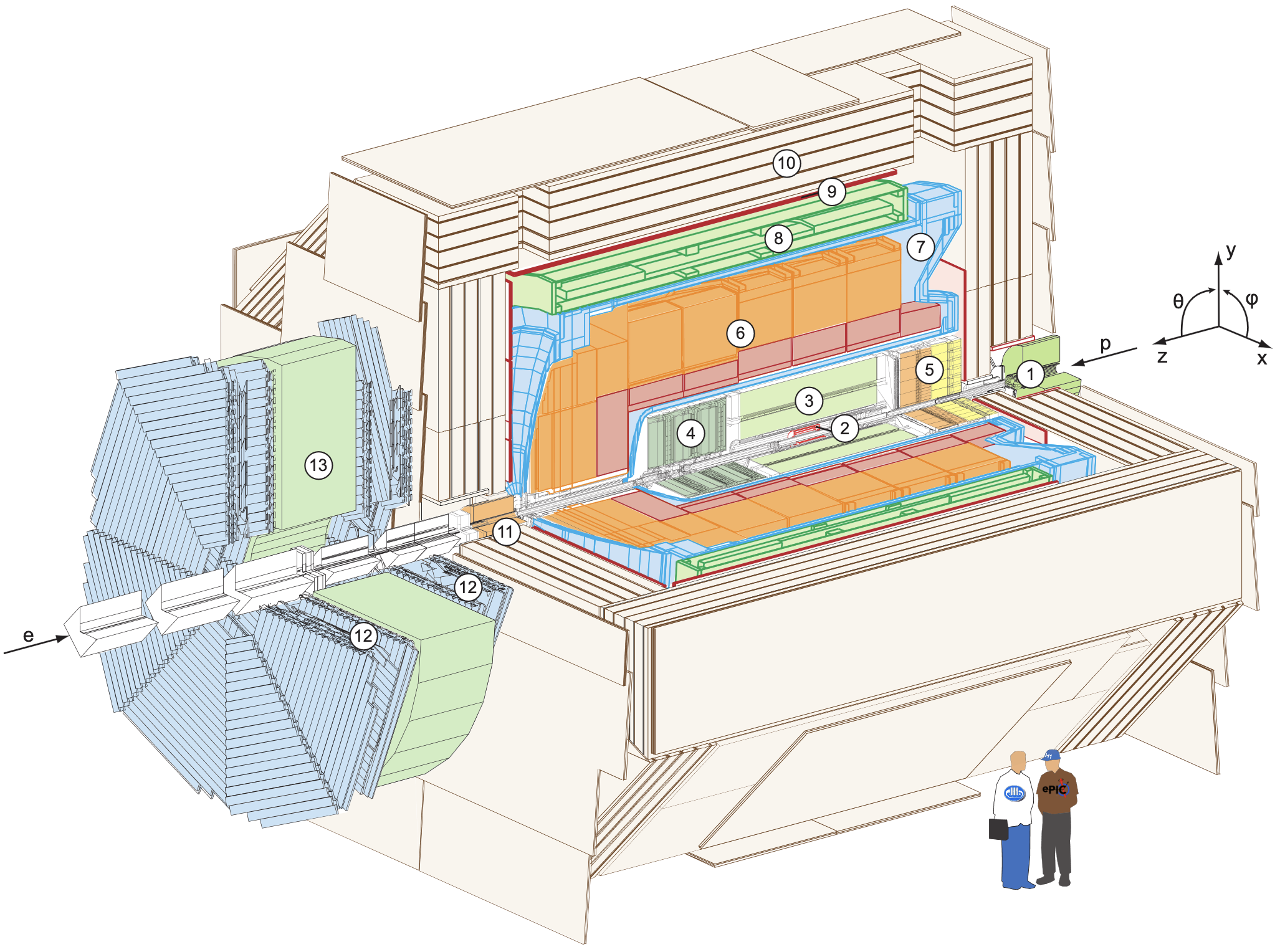 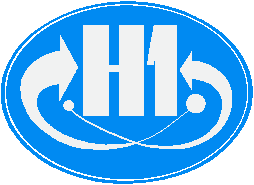 2
[Speaker Notes: HERA Injected by PETRA, collider that discovered the gluon
Nature didn’t have new particles in store for HERA, HERA Legacy dominated by contributions to QCD]
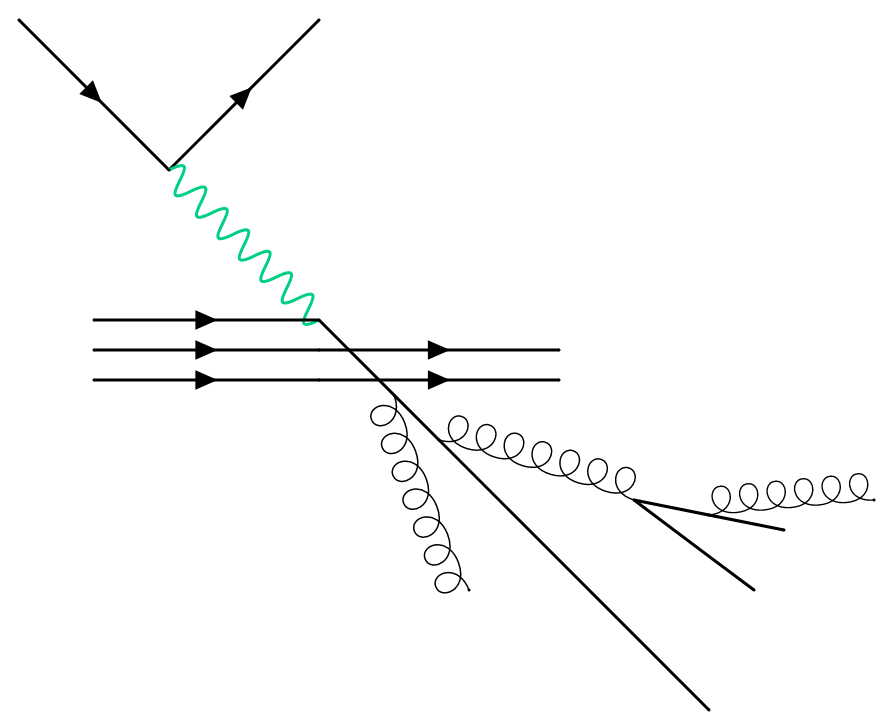 Both direction and energy of struck parton are known from scattered electron (to leading order)

Such detailed information unavailable in p+p and even e+e-

Unique access to TMDs, soft gluon emission, hadronization effects
Q2
x
3
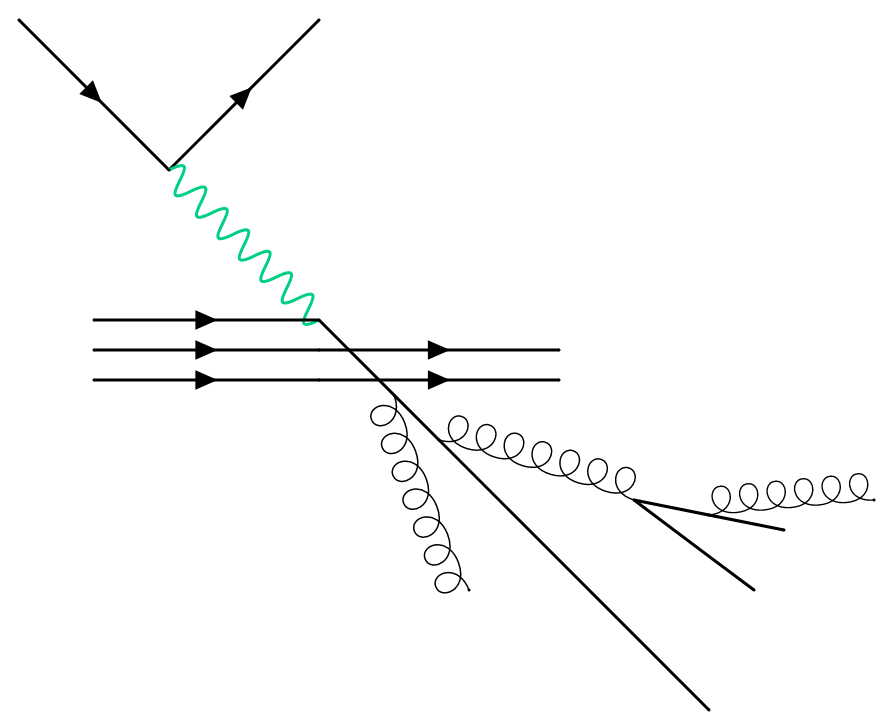 Significant theory progress in both jets and hadron structure since HERA shutdown in 2007
As we heard in the previous talk!

Worthwhile to revisit HERA data!
Q2
x
4
The Breit Frame
Figures from Y. Makris
Revisiting the Role of Grooming in DIS ArXiv: 2101.02708
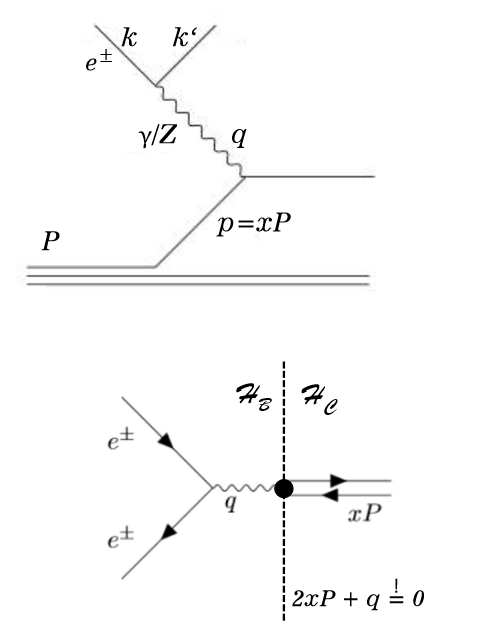 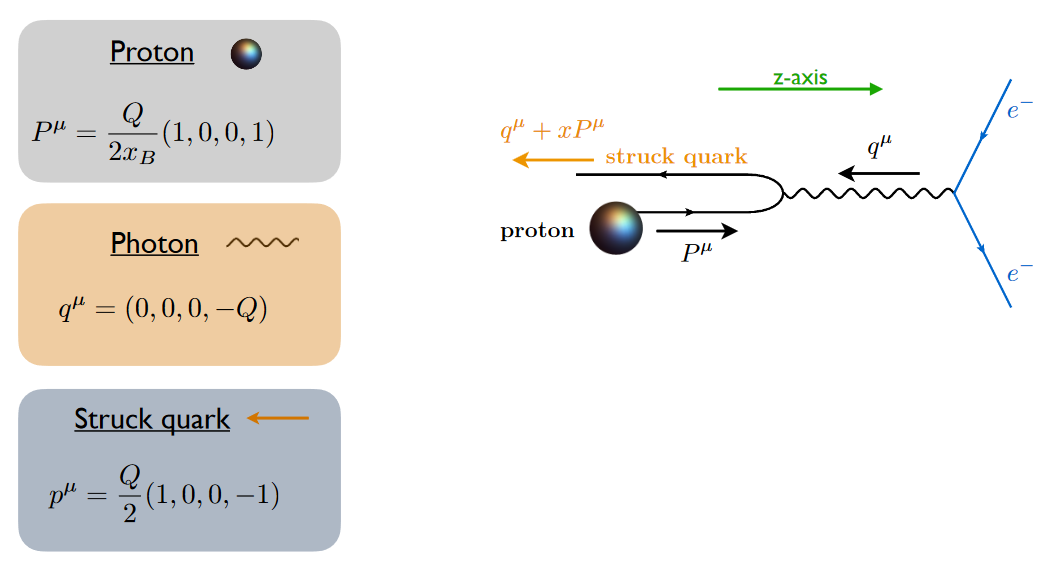 With xB and exchanged boson 4-vector known, can Lorentz boost to Breit frame
Event is divided into two “hemispheres”
Current hemisphere HC  (pz < 0)
Contains mostly radiation associated with struck parton
Remnant hemisphere HR  (pz > 0)
Contains mostly radiation associated with proton remnant
5
Event Shapes
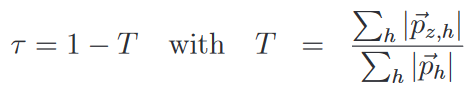 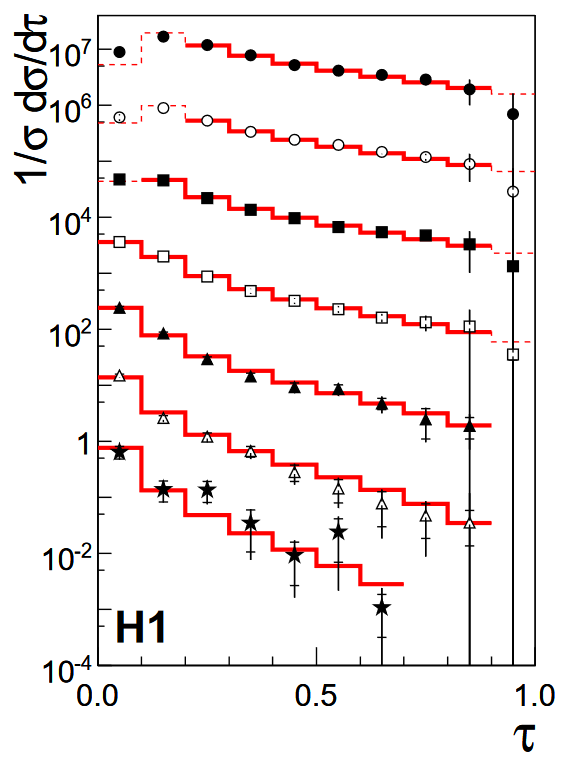 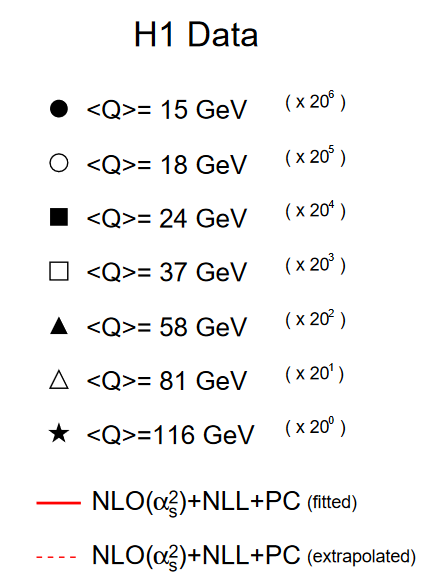 arXiv/0512014v1
6
Centauro
arXiv:2006.10751 – M. Arratia, et al.
Figures courtesy of Y. Makris
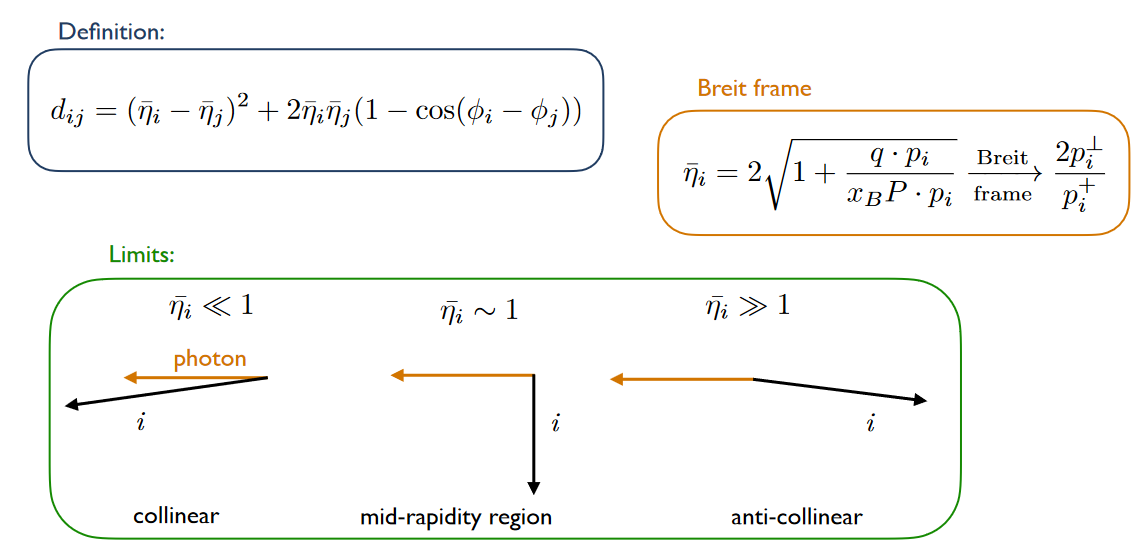 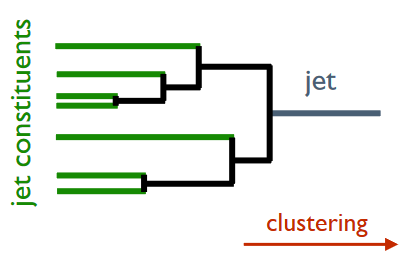 Fully Clustered Event
Event Constituents
7
Groomed event
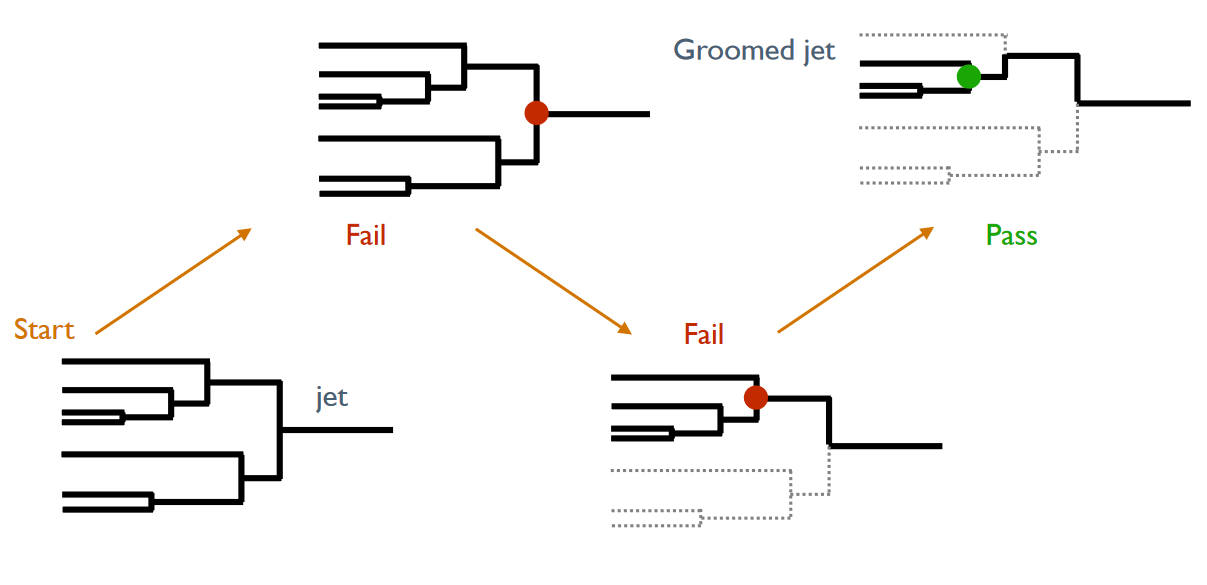 Event grooming in DIS
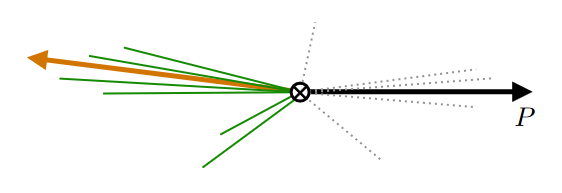 Full event
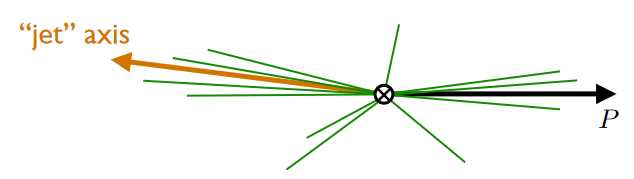 Figures courtesy of Y. Makris
8
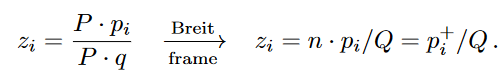 Event grooming in DIS
Iteratively de-cluster until grooming condition is passed
Analogous to Soft Drop in p+p
Require both branches to share z somewhat equally
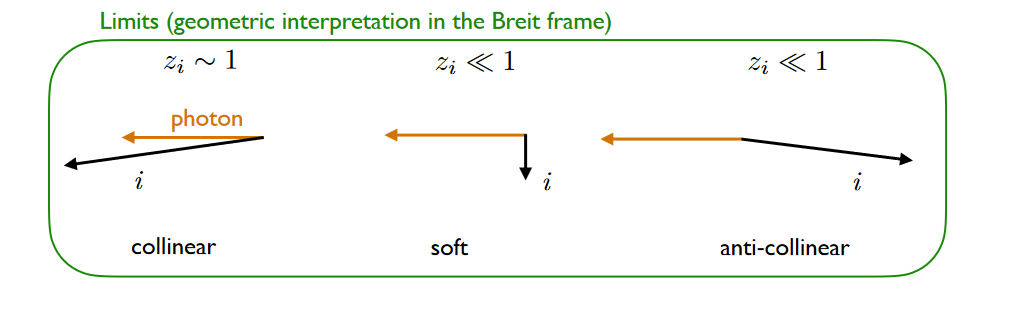 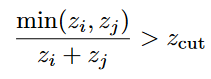 Groomed DIS events are similar to groomed jets!
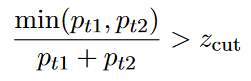 p+p Soft Drop condition
DIS grooming condition
9
Breit Frame event displays
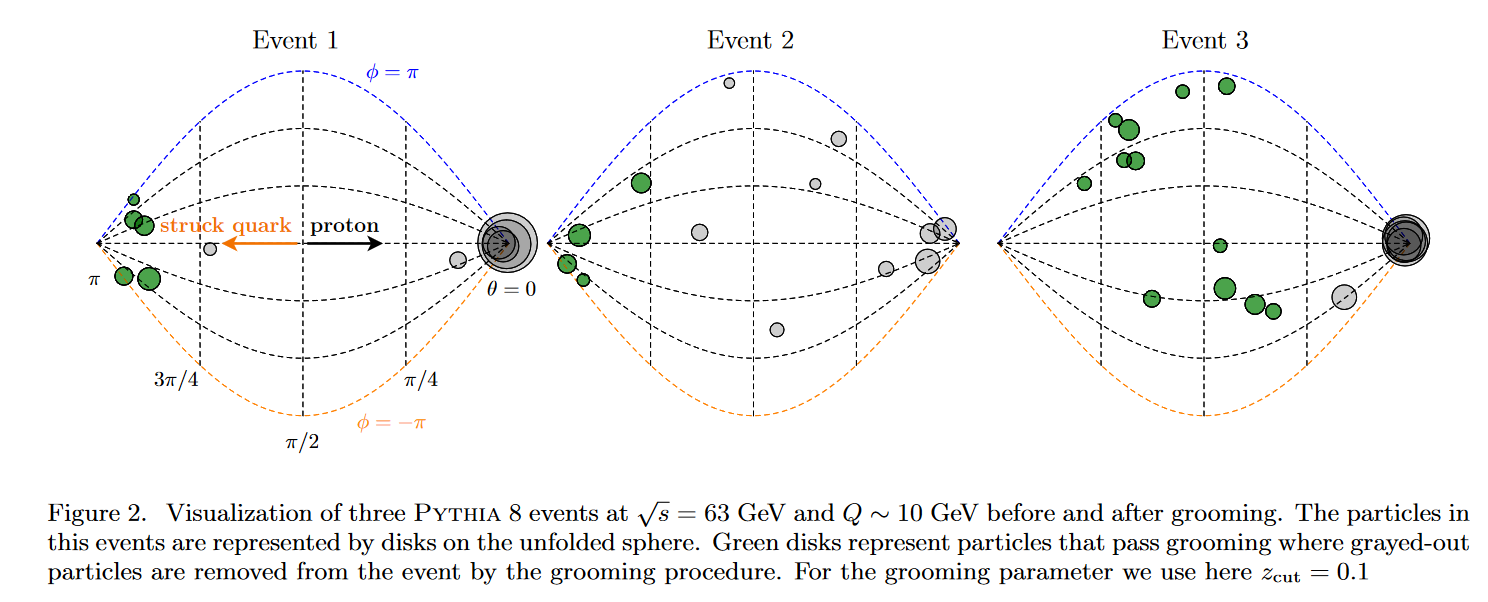 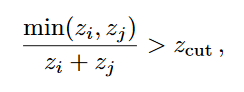 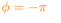 10
Grooming Benefits
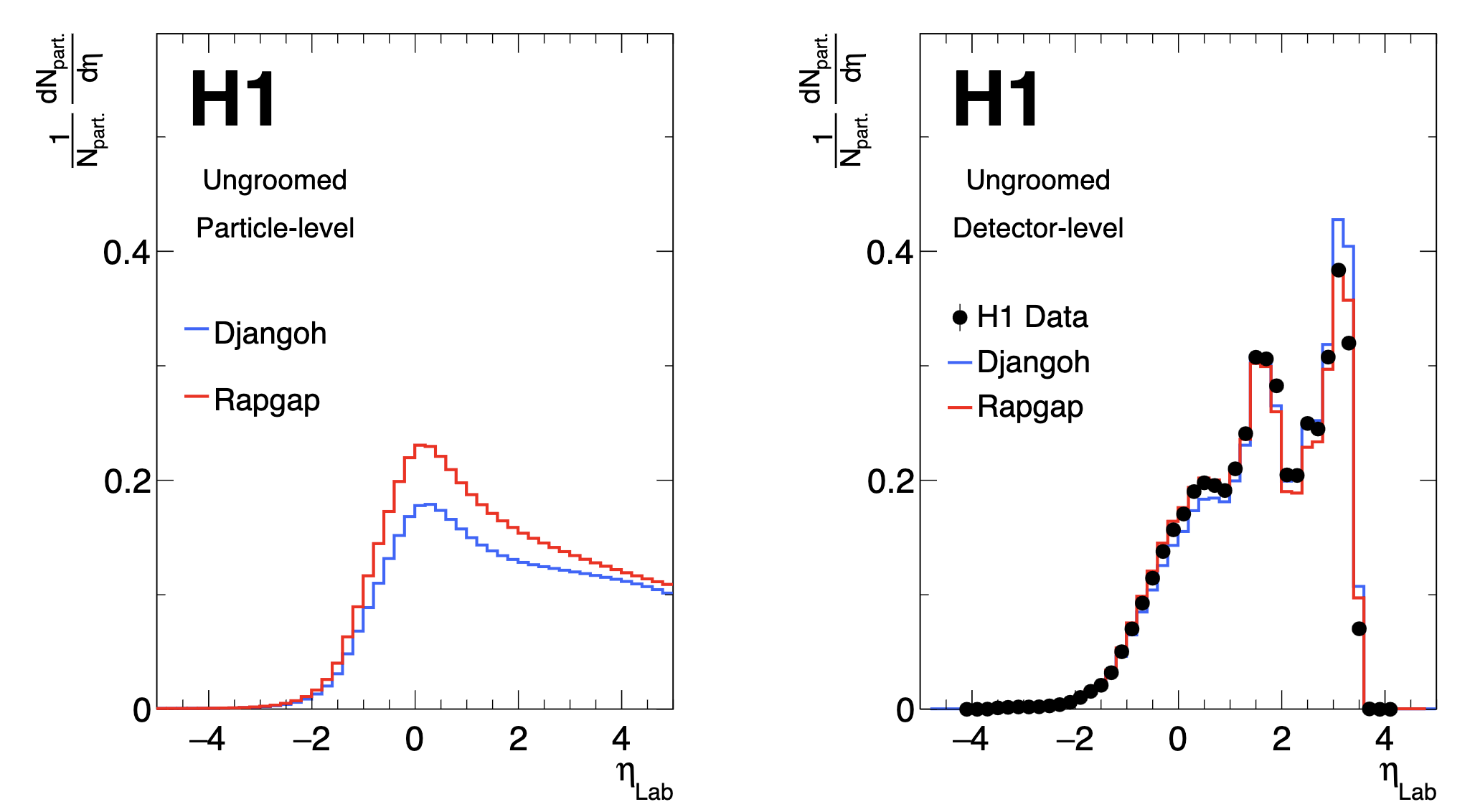 No underlying event, why groom?
Less affected by lab-frame detector acceptance
Mitigate QCD remnant, ISR
Removes theoretically challenging non-global effects arising from hard cuts on e.g. η
Tunable knob to study all of the above

Ungroomed detector-level shows significant difference from particle-level
Detector acceptance, efficiencies

Grooming events brings particle-level and detector-level distributions into much better agreement!
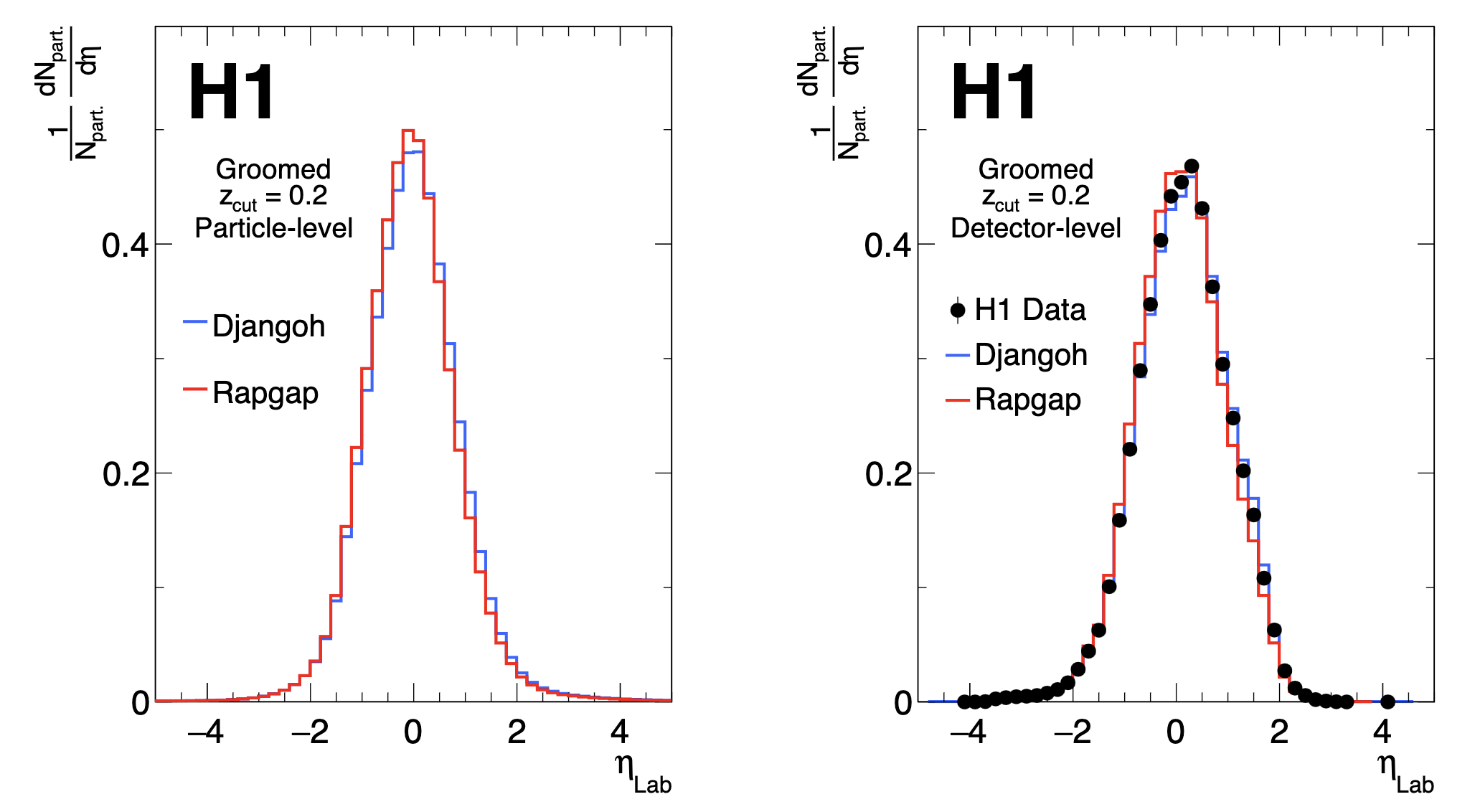 zcut = 0.2
zcut = 0.2
11
Observables
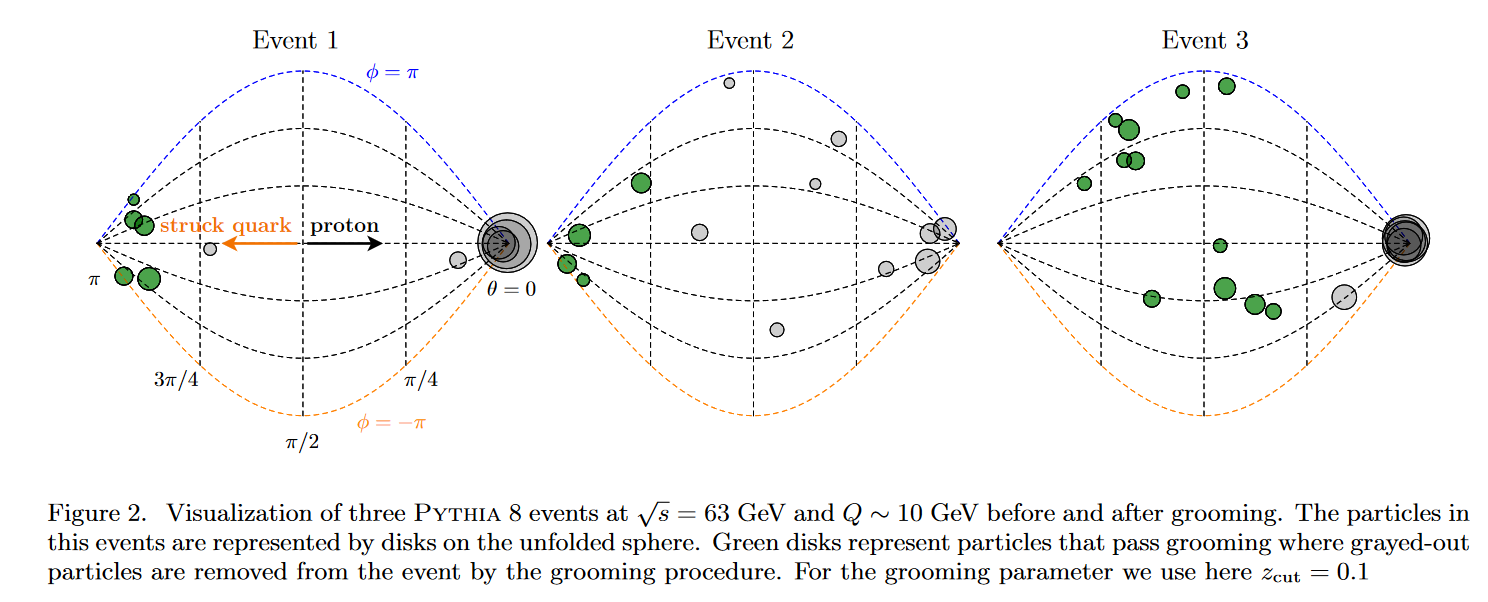 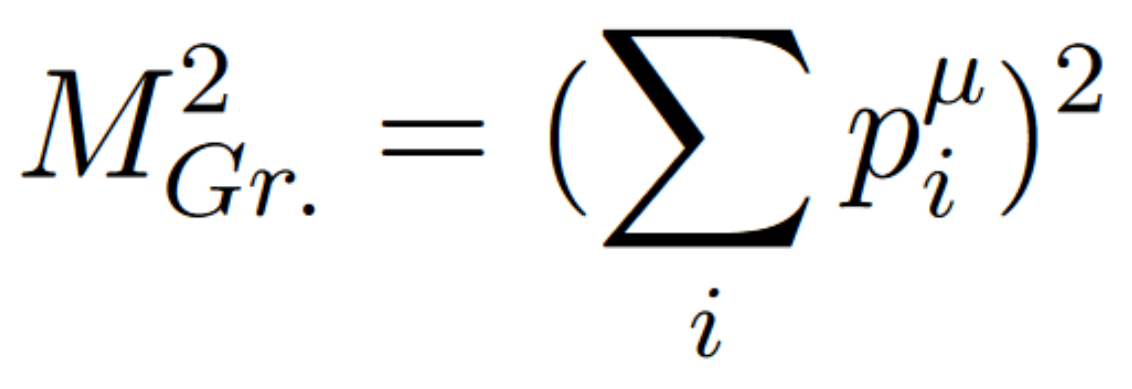 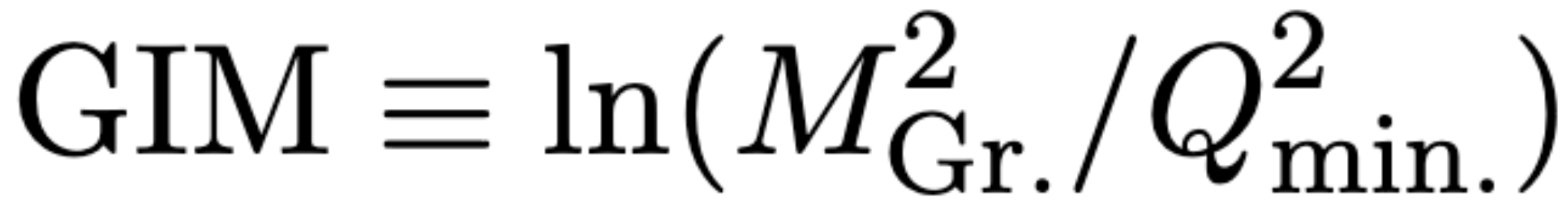 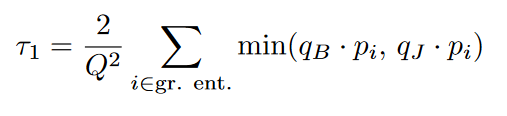 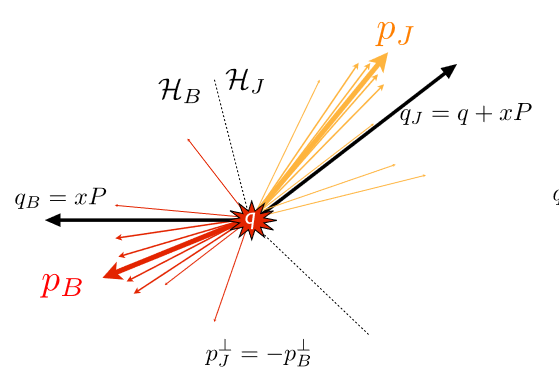 12
Observables
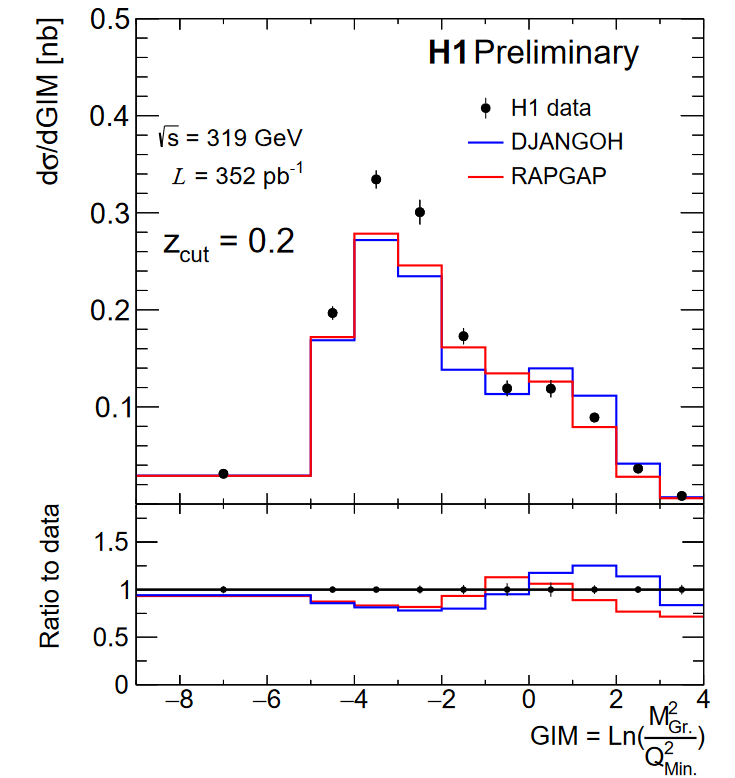 Non. Pert.
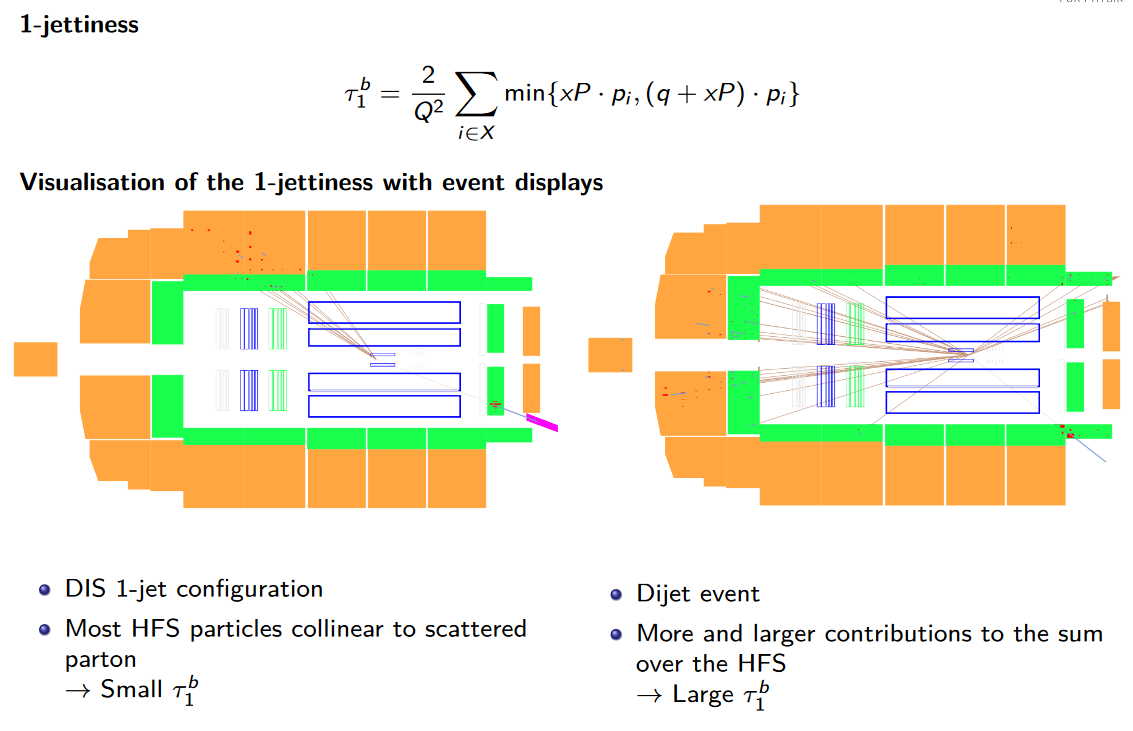 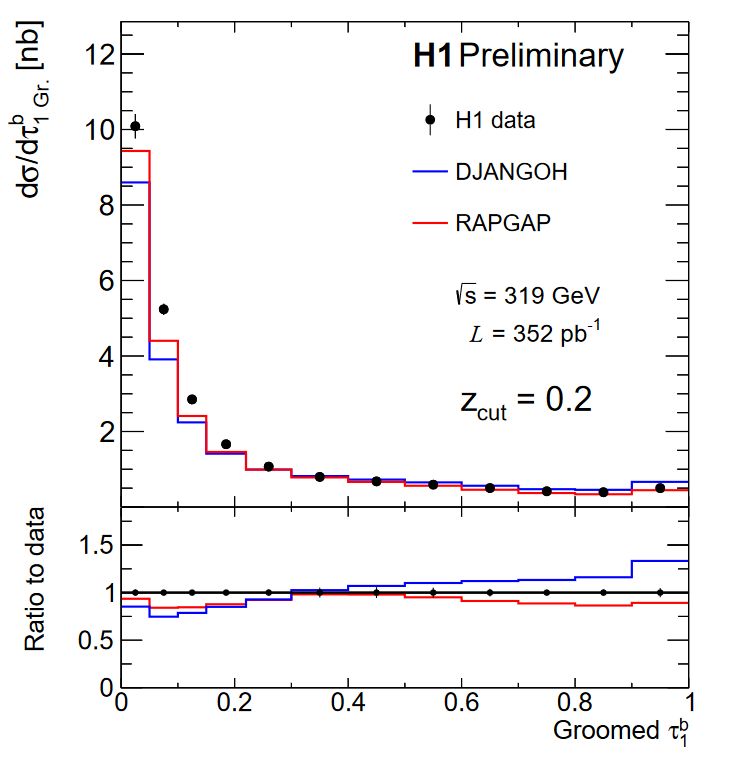 Non. Pert.
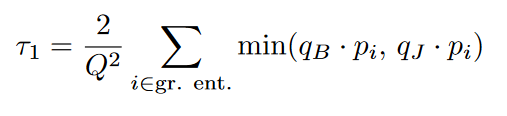 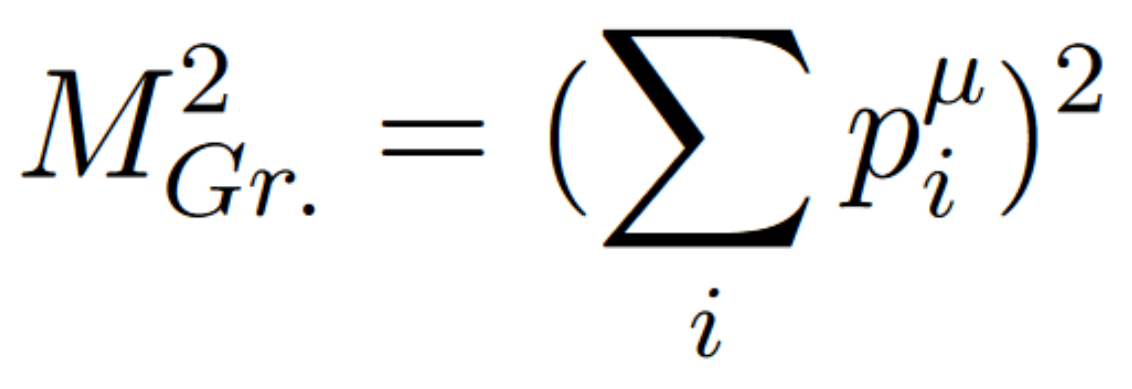 13
13
Observables
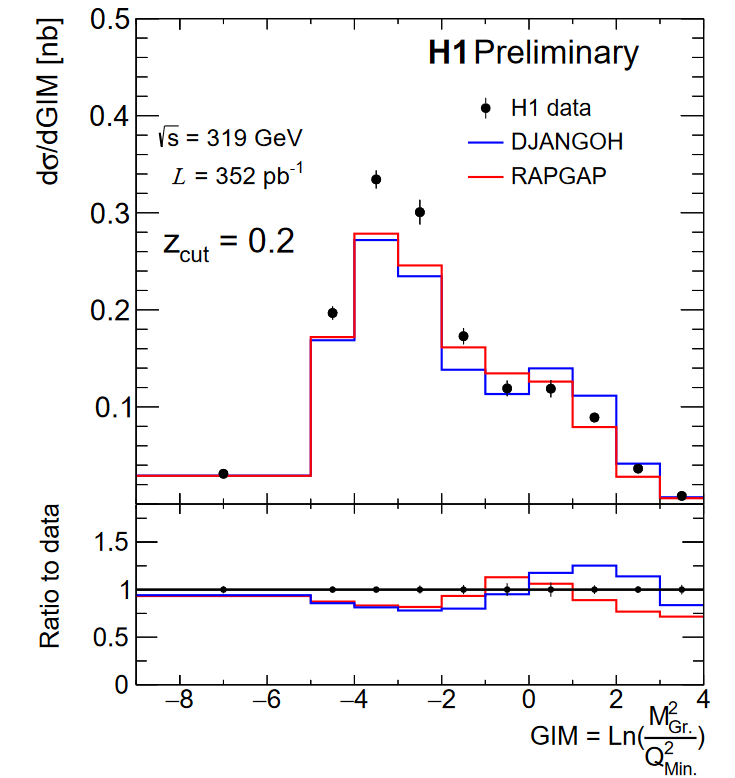 Non. Pert.
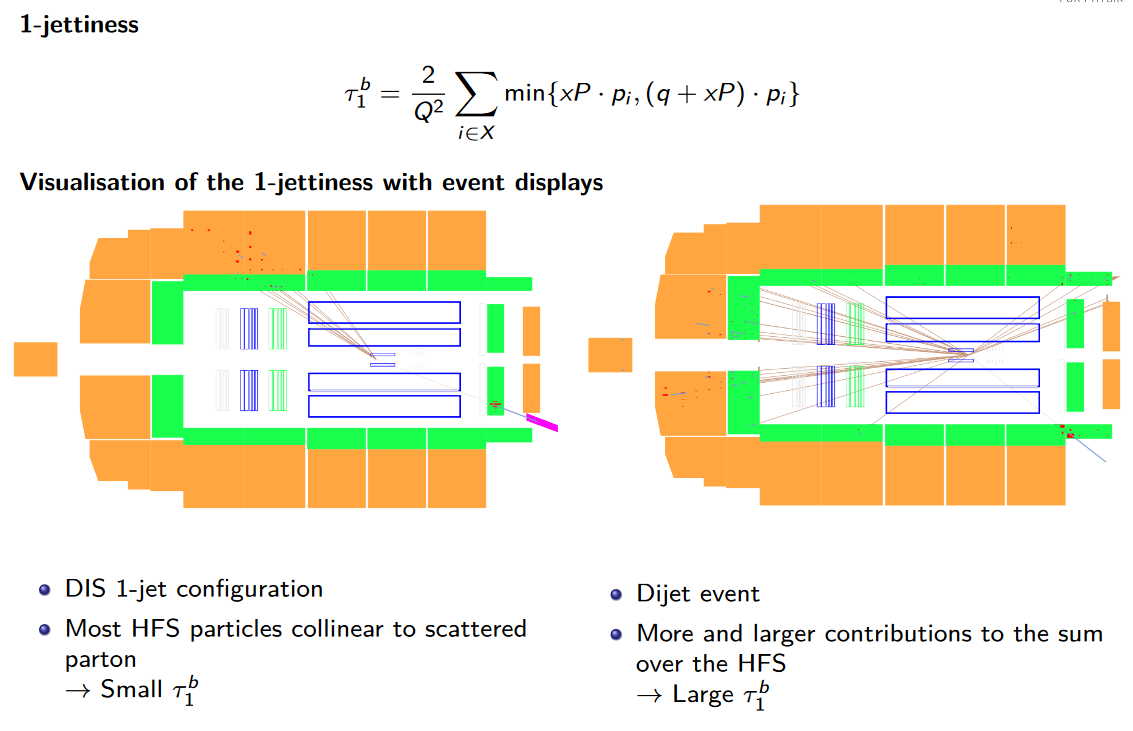 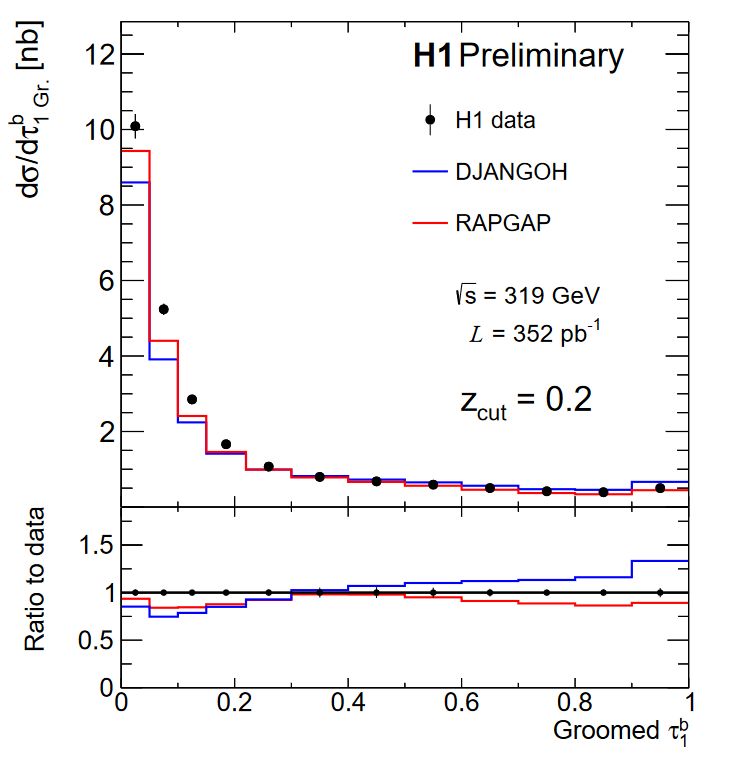 Non. Pert.
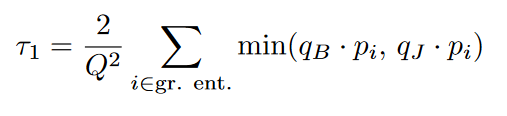 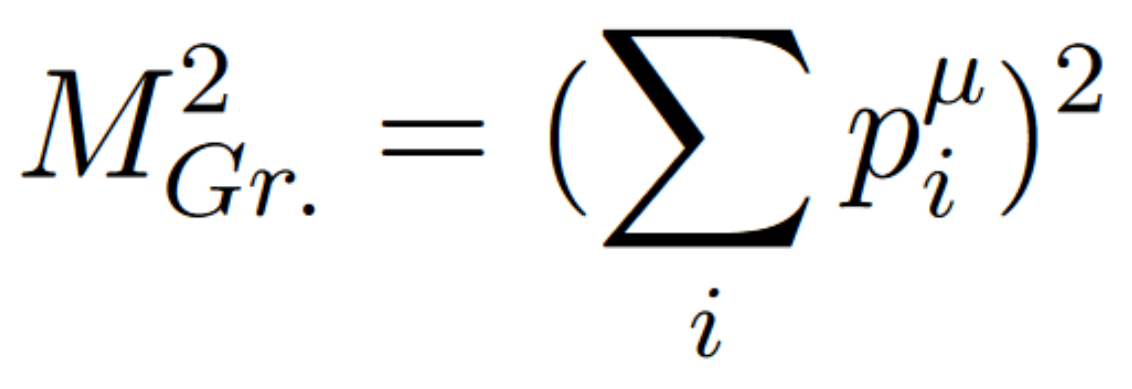 14
14
Observables
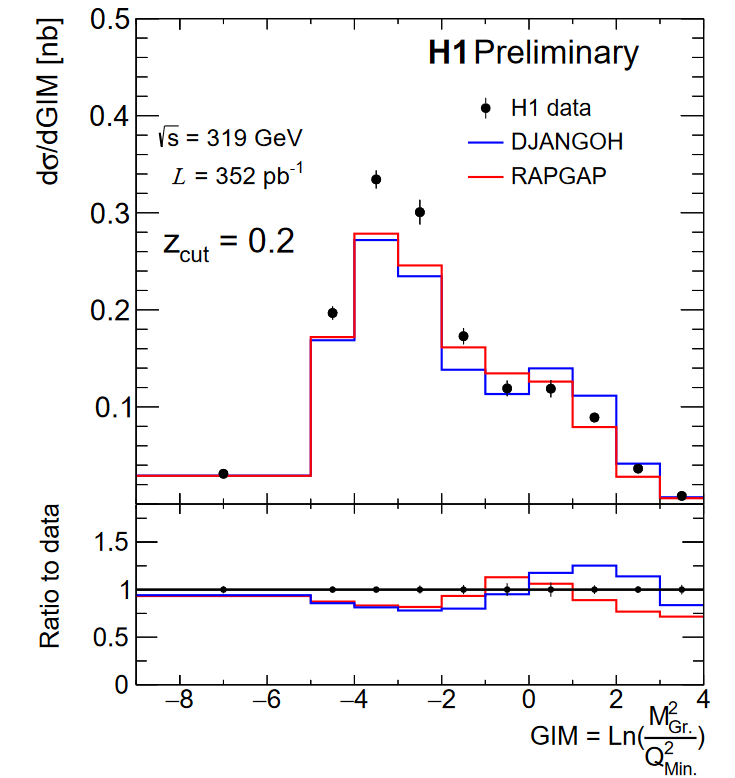 Non. Pert.
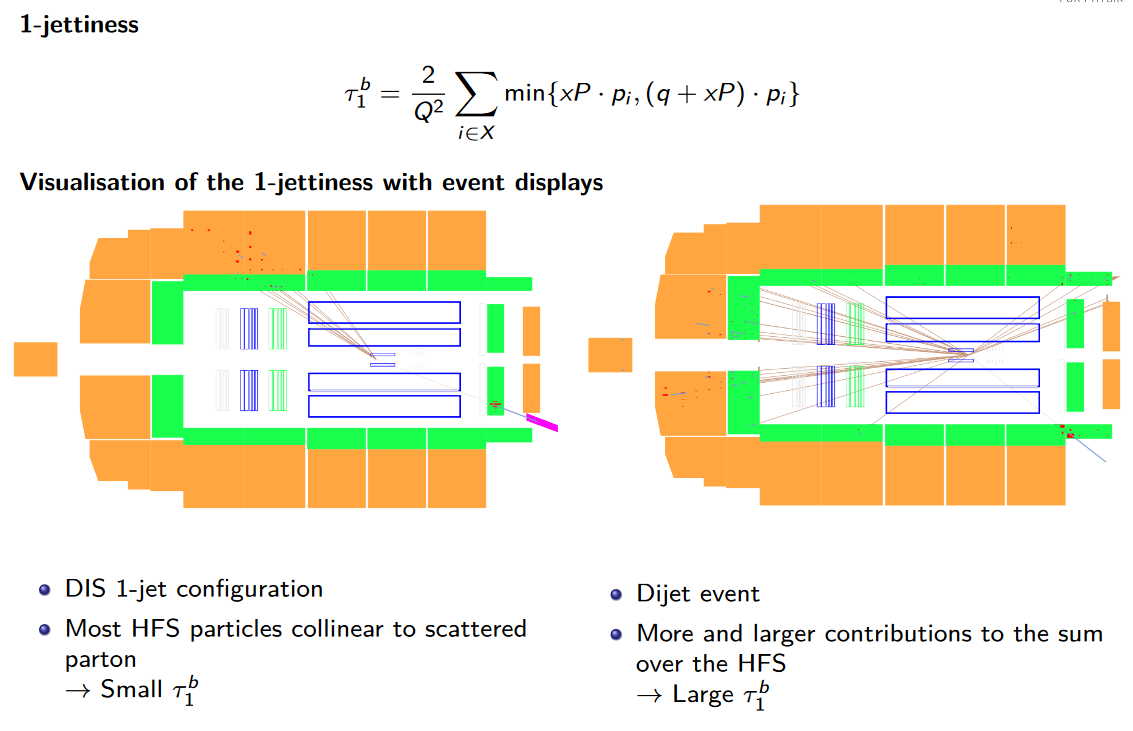 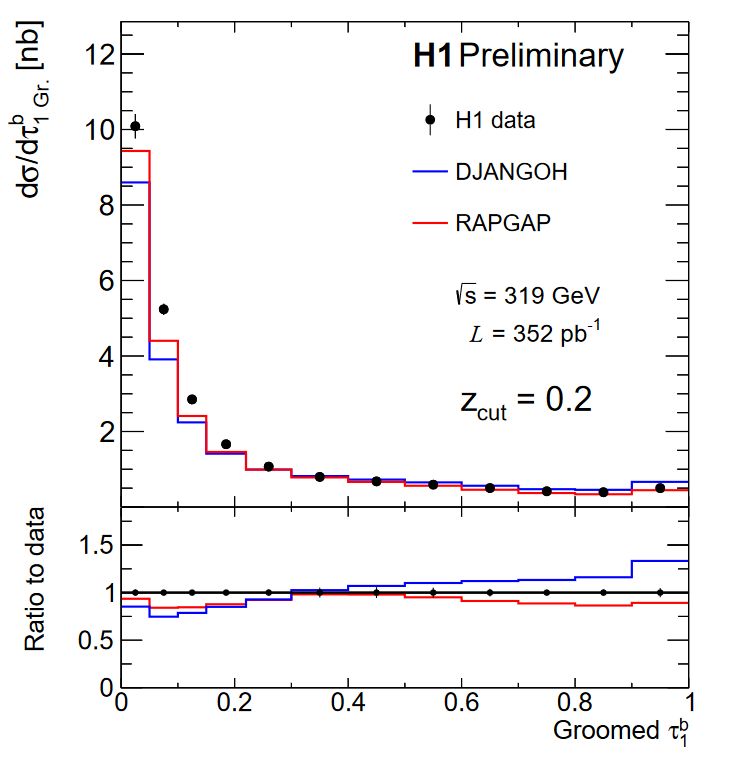 Non. Pert.
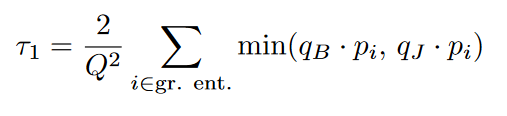 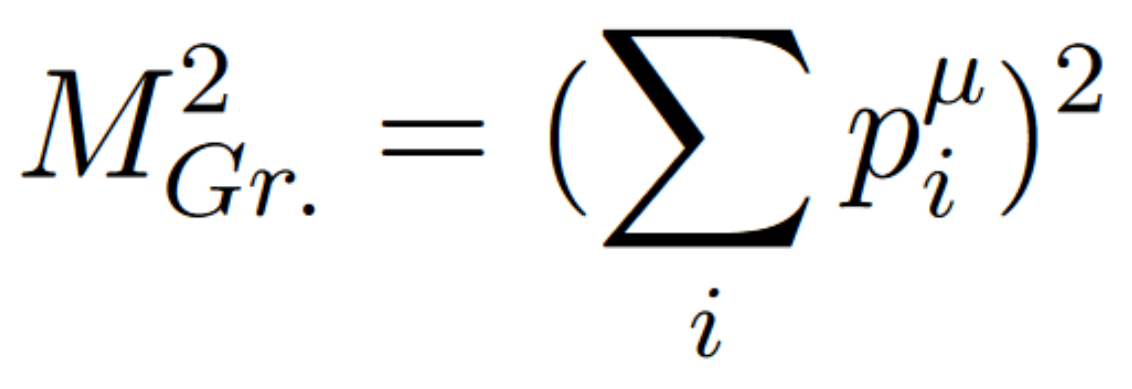 15
Groomed vs. Ungroomed 1-jettiness
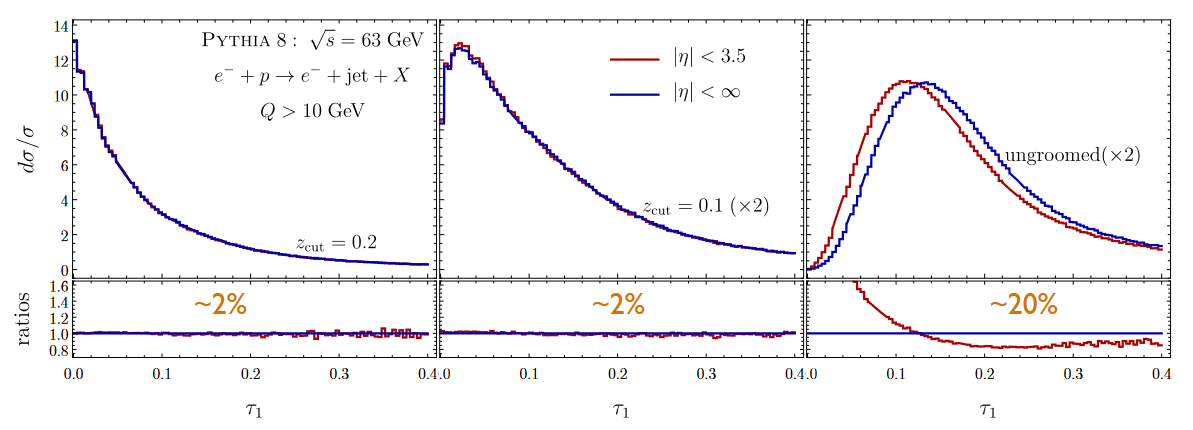 Simulation at EIC energy
Grooming enables precision measurement!
16
Measurement Phase Space
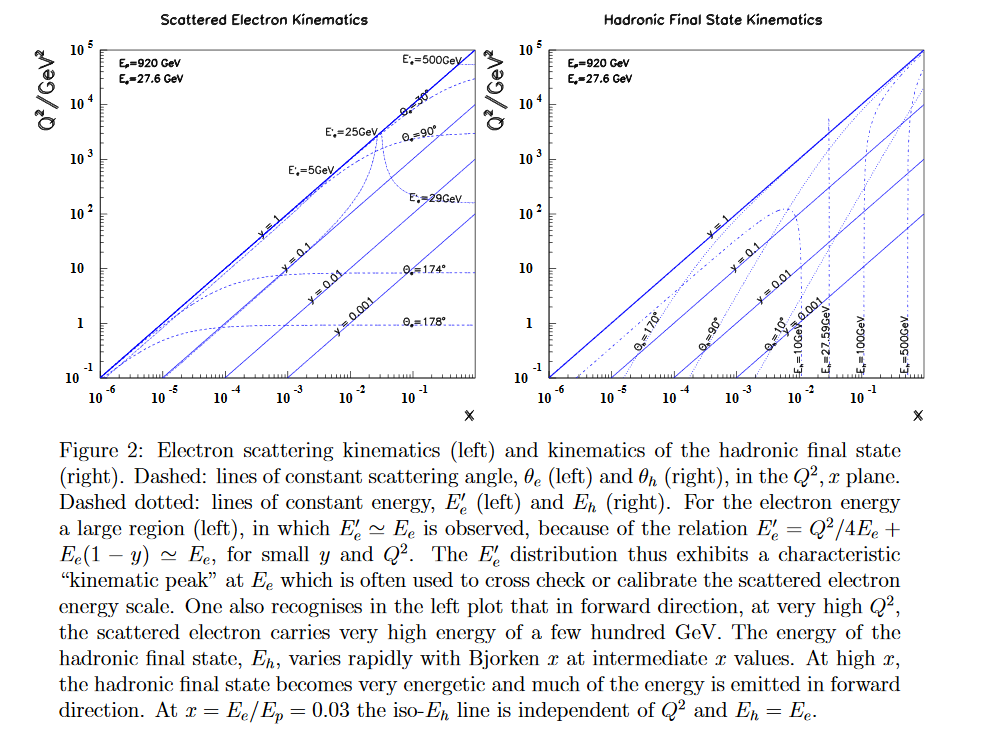 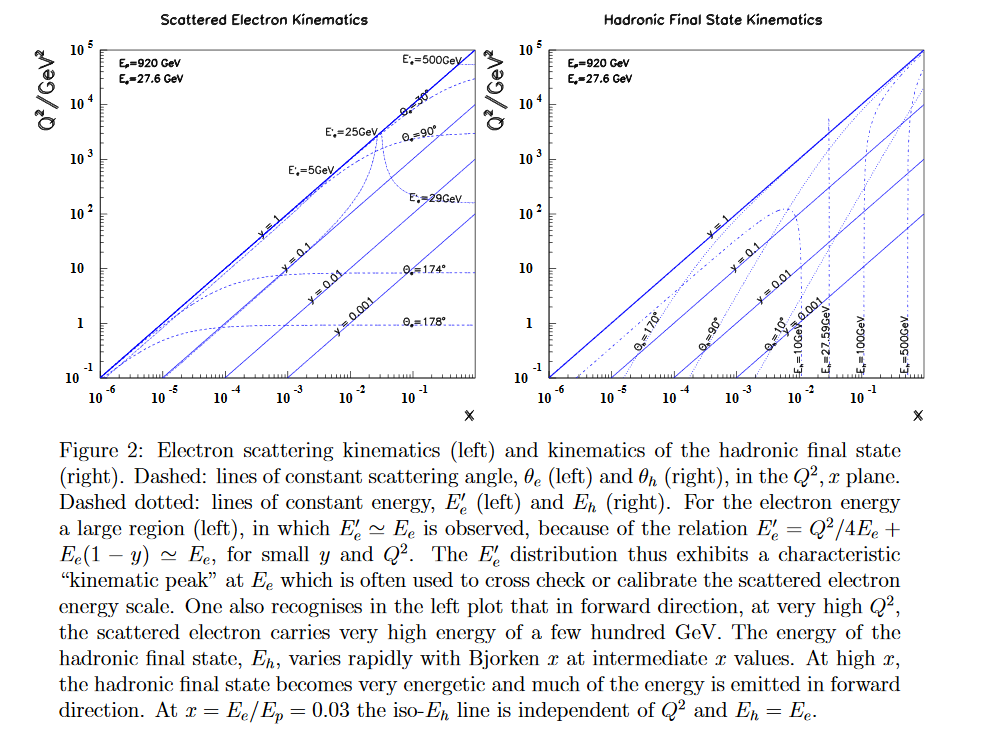 Q2 > 150 GeV2
and 
0.2 < y < 0.7
Q2 > 150 GeV2
and 
0.2 < y < 0.7
17
[Speaker Notes: HFS at ~90 degrees = eta = 0, scattered electron in Lar (>2.7 Rad), relatively high energy > 11 GeV to ensure good reconstruction]
Theory predictions
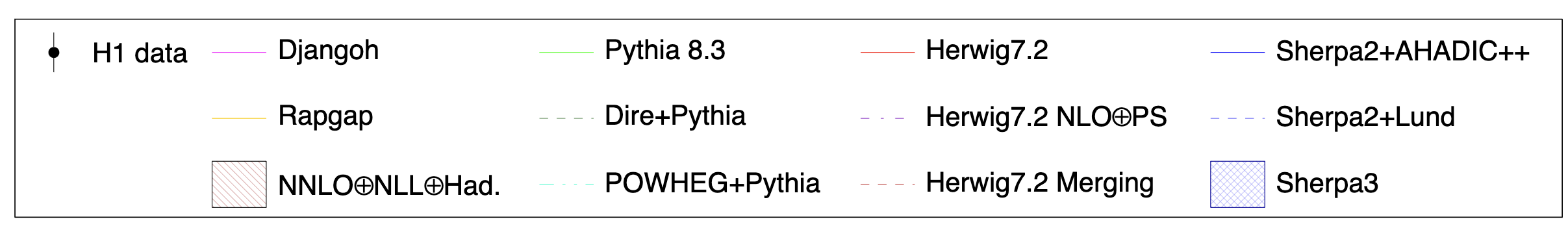 18
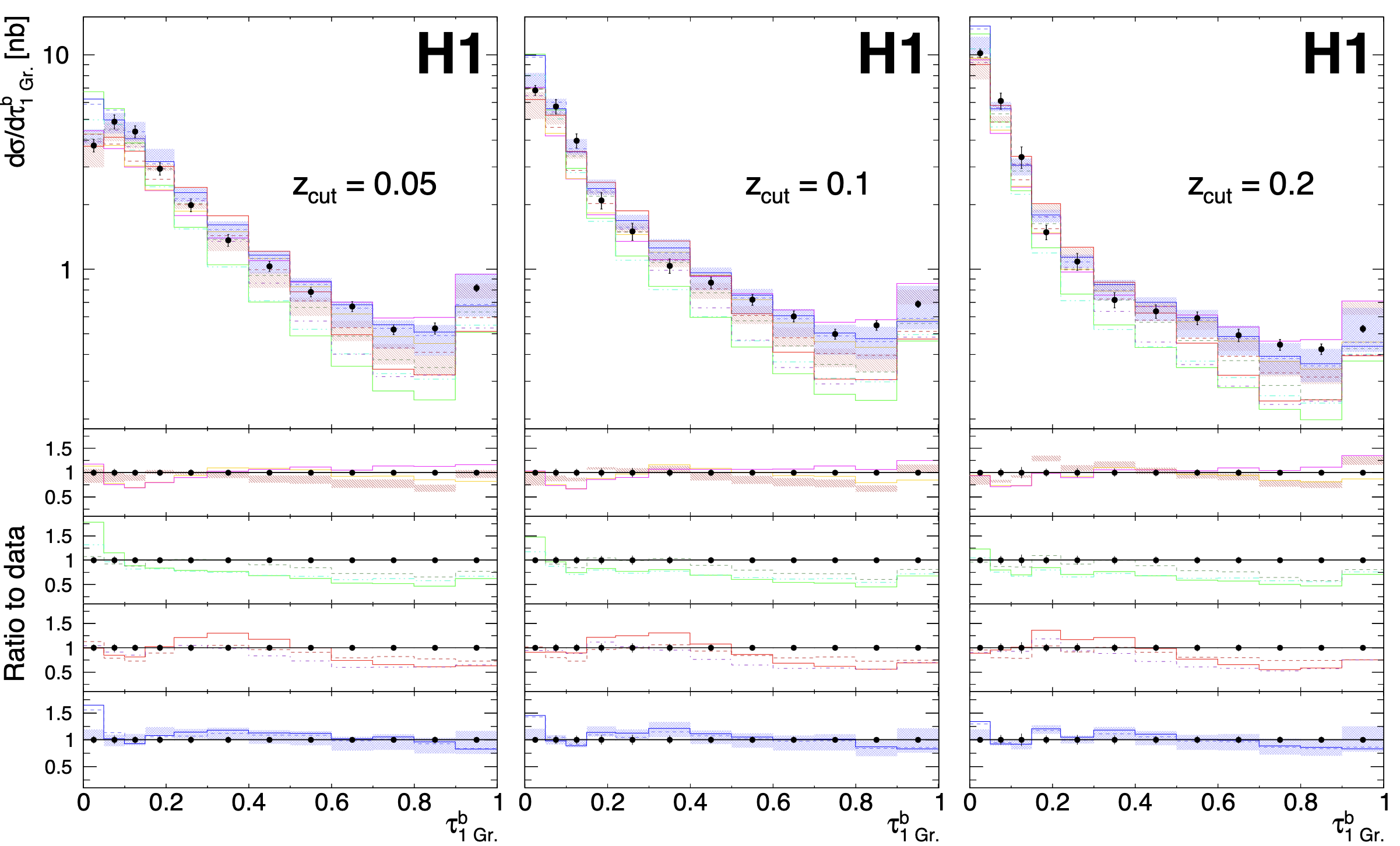 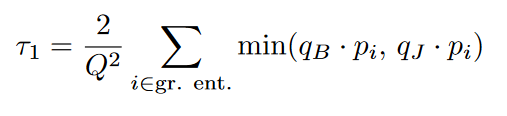 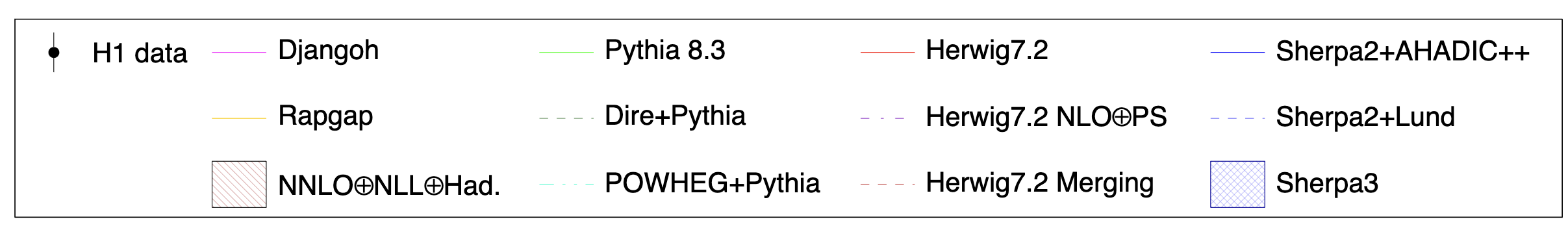 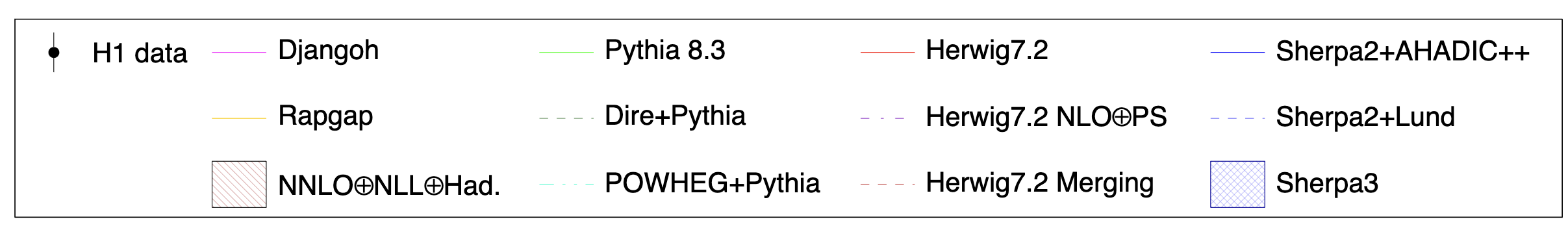 19
19
[Speaker Notes: The unreasonable effectiveness of SHERPA]
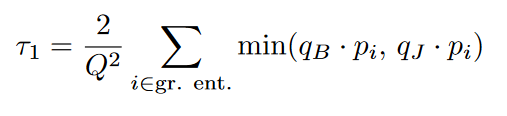 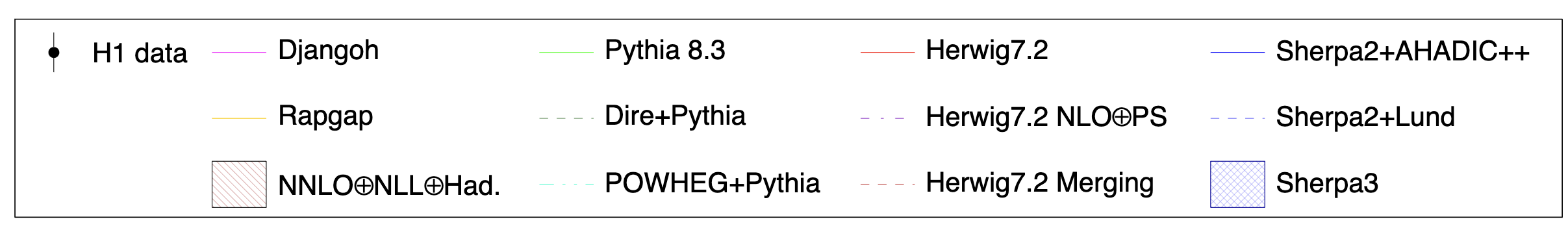 zcut = 0.05
zcut = 0.1
zcut = 0.2
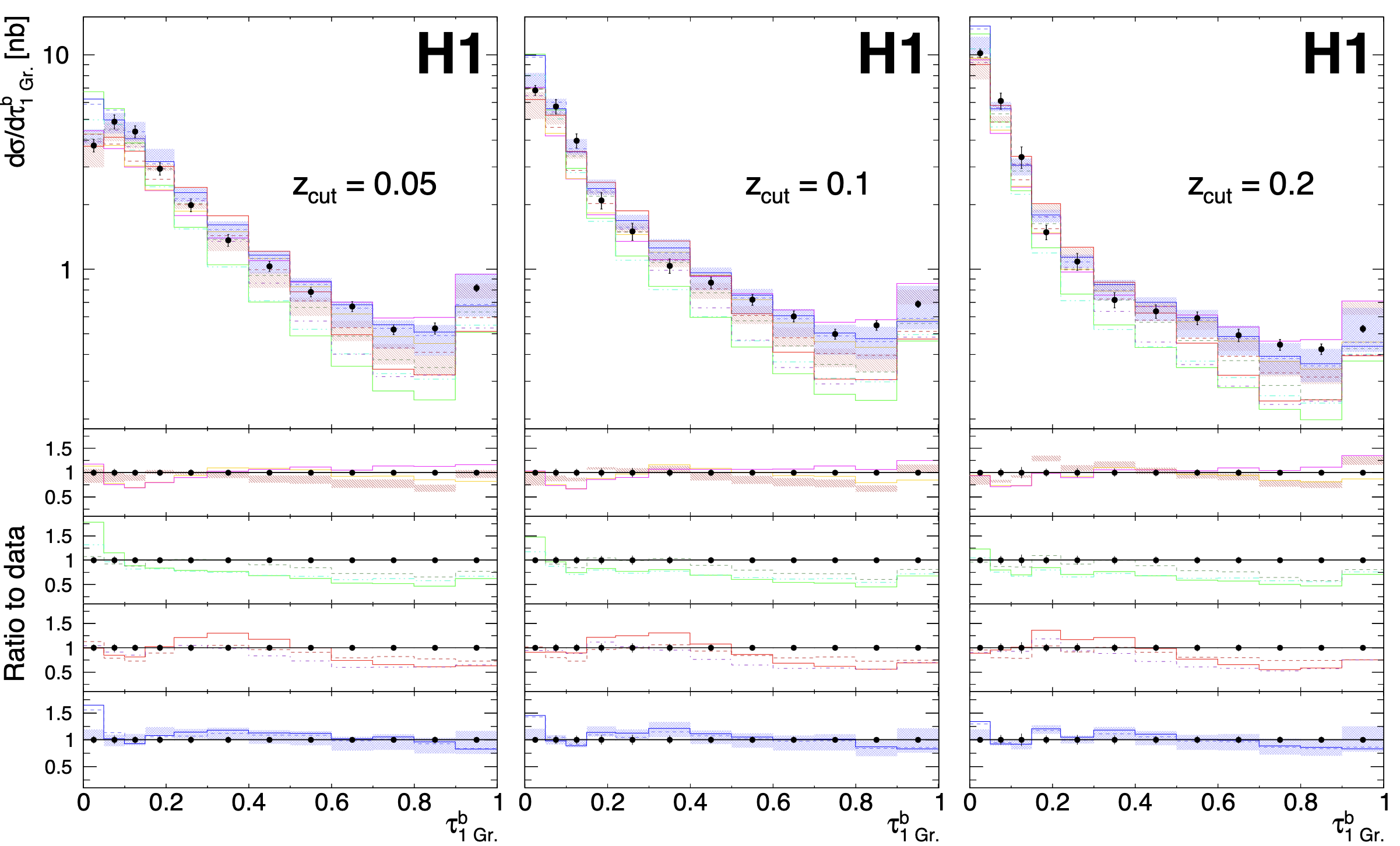 20
PYTHIA – Version 8.3
VINCIA – Antenna Shower
DIRE -  Dipole shower + multijet merging
[Speaker Notes: The unreasonable effectiveness of SHERPA]
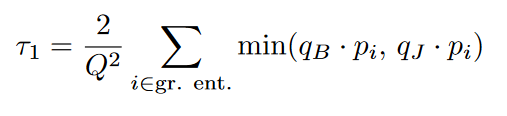 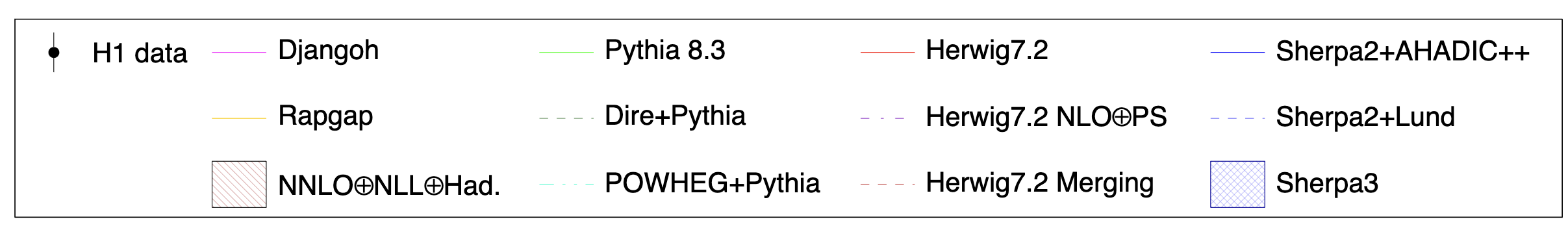 Rapgap + Djangoh do reasonably well
Herwig, Pythia fail in the tail region
Missing higher orders
Dire + Pythia does very well in the peak region
Sherpa3 completely agrees with the data within the uncertainties
zcut = 0.05
zcut = 0.2
zcut = 0.1
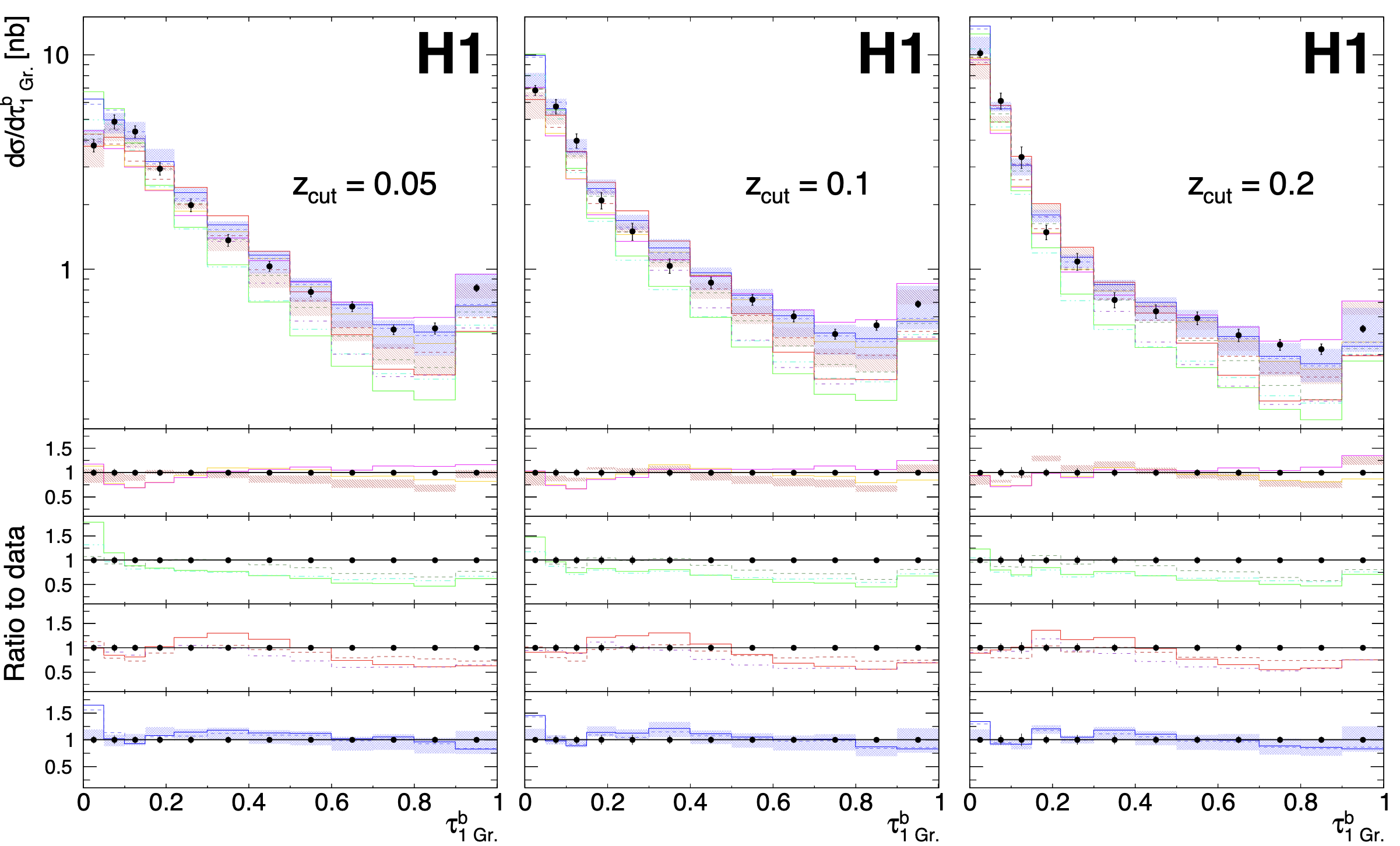 21
[Speaker Notes: The unreasonable effectiveness of SHERPA]
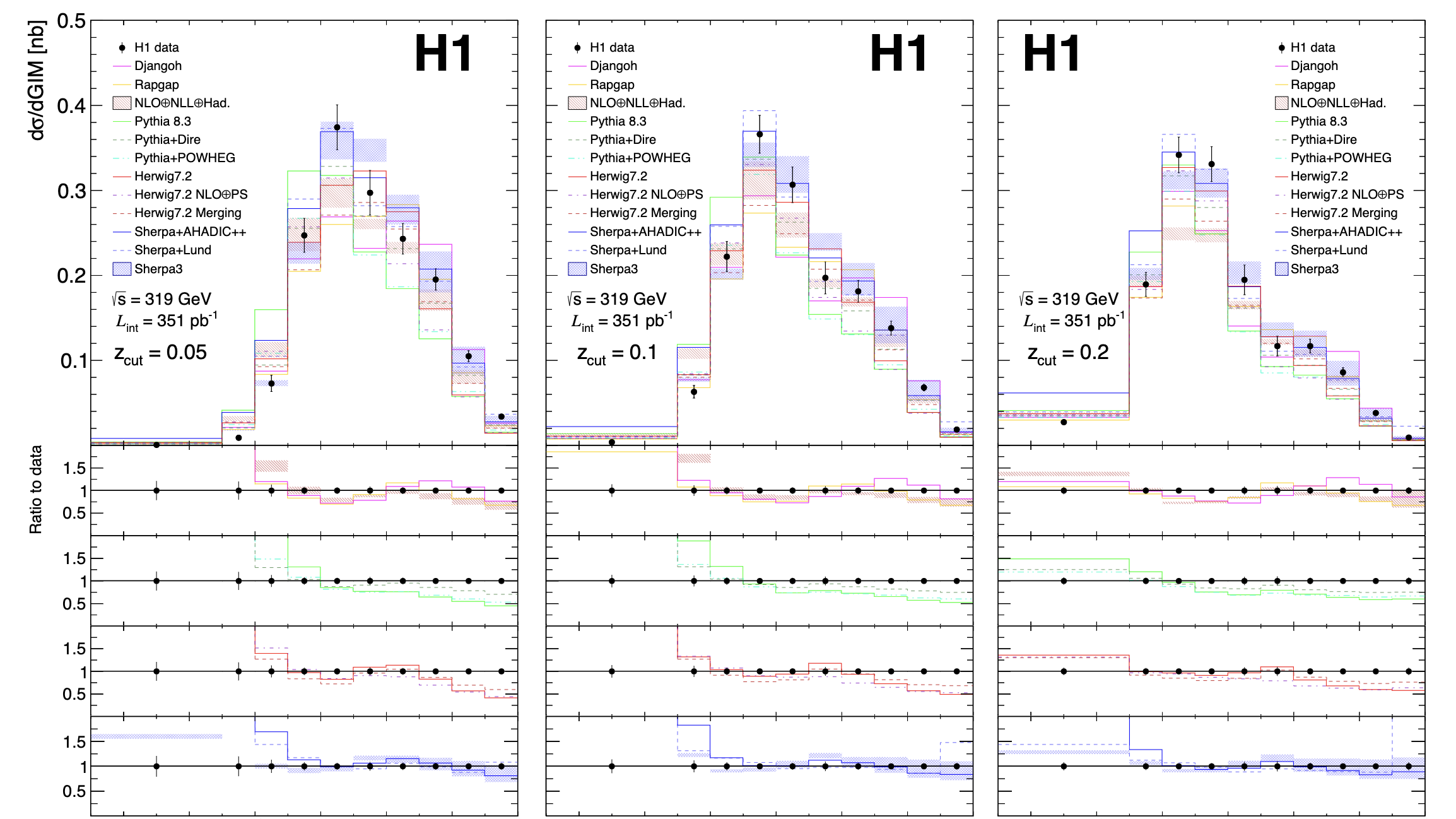 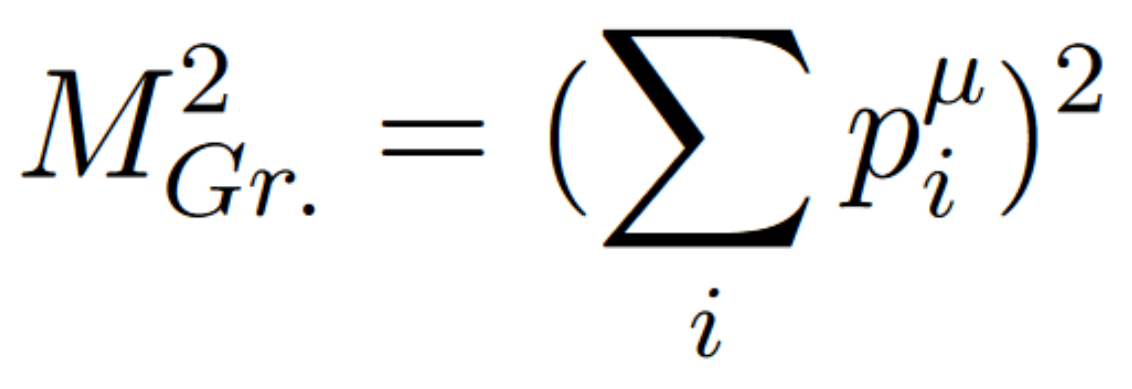 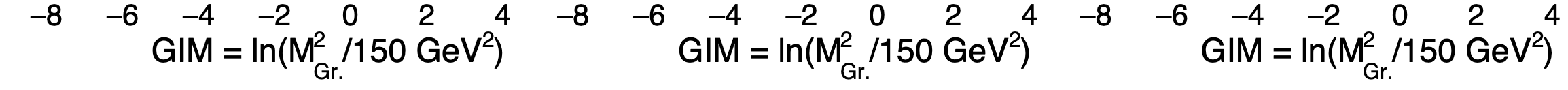 22
Results - SCET
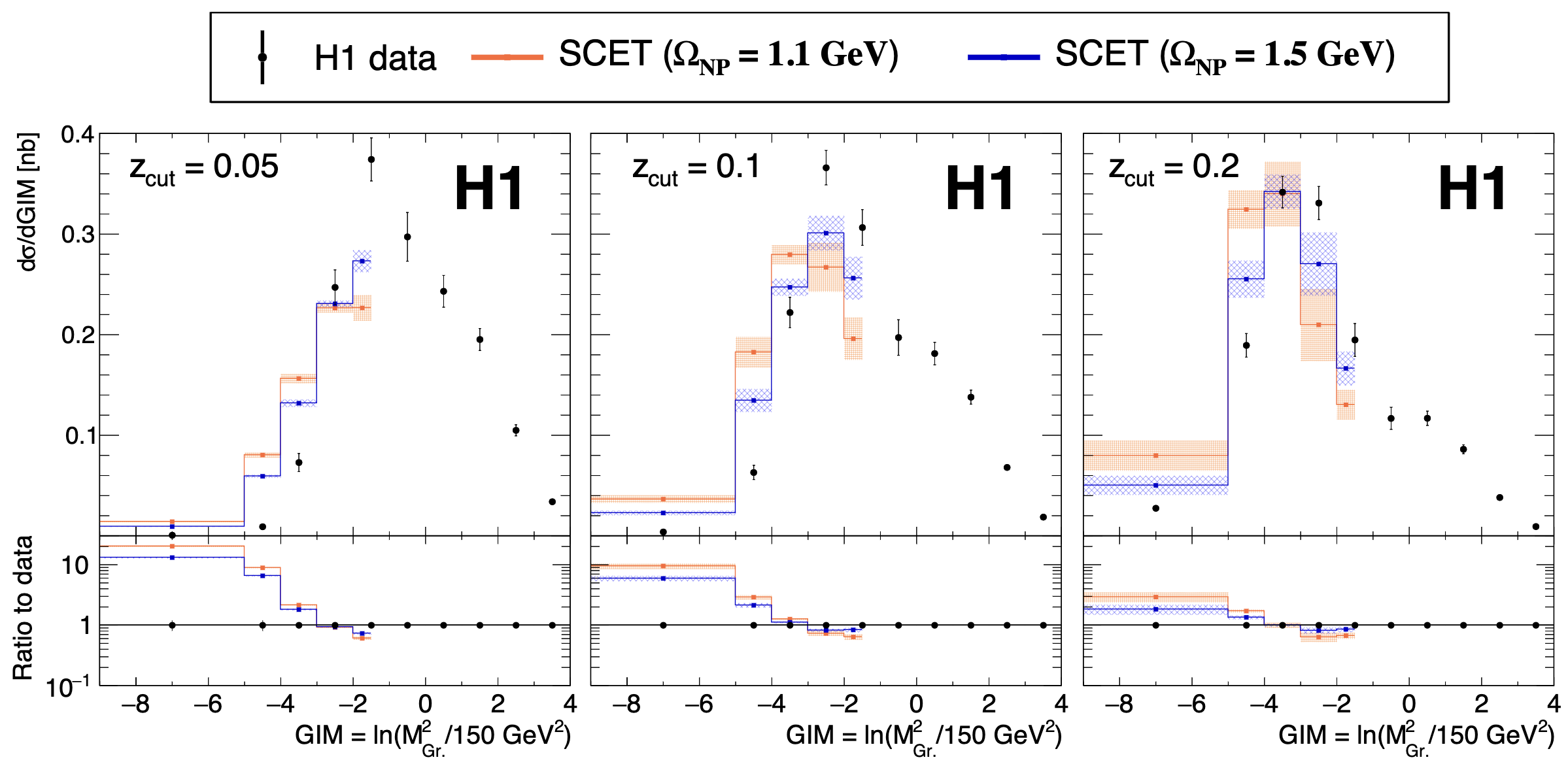 Analytic - SCET
Evaluated at two values of ΩNP 
No fixed-order calculation incorporated
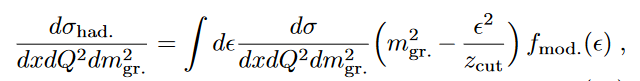 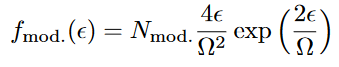 Prediction heavily overpredicts low masses
Without fixed order, no gluon jets
Gluon jets will have higher masses
Agreement improves with increasing zcut, ΩNP 
Non-perturbative effects are significant!
Factorization expected to hold for higher zcut
23
SCET factorization
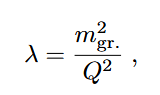 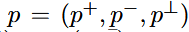 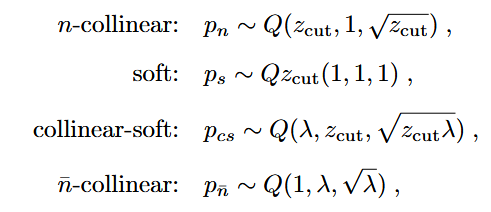 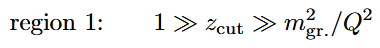 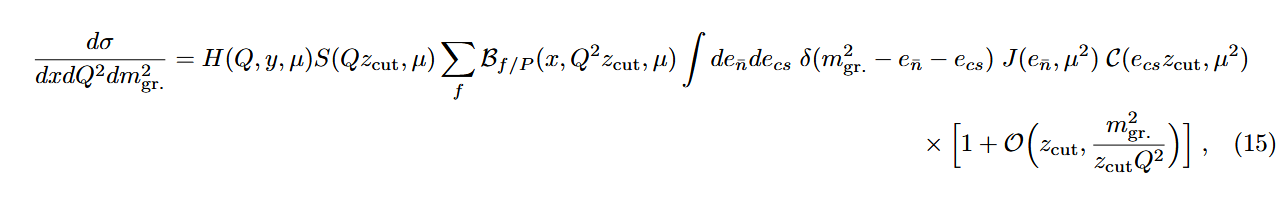 24
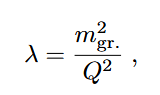 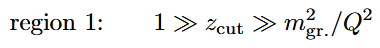 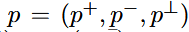 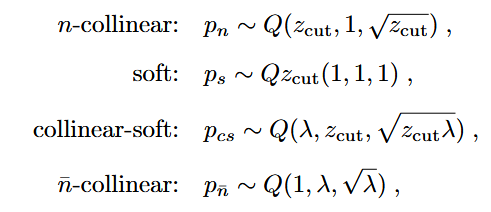 Grooming causes only Jet and Collinear-soft radiation to contribute to shape of distribution in the single-jet (low invariant mass) limit
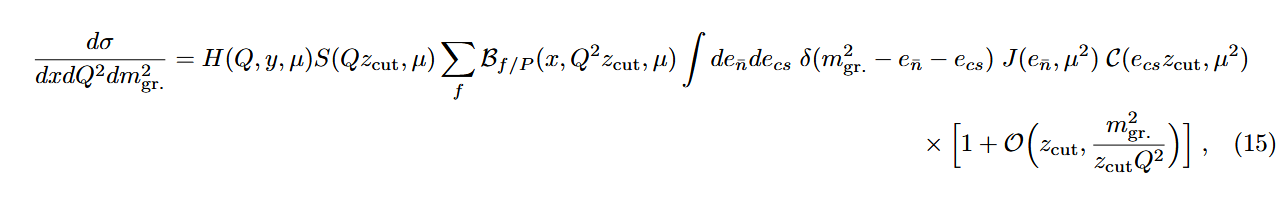 In Region 1, shape of distribution depends only on jet and collinear-soft functions, which are independent of Q
25
SCET Prediction
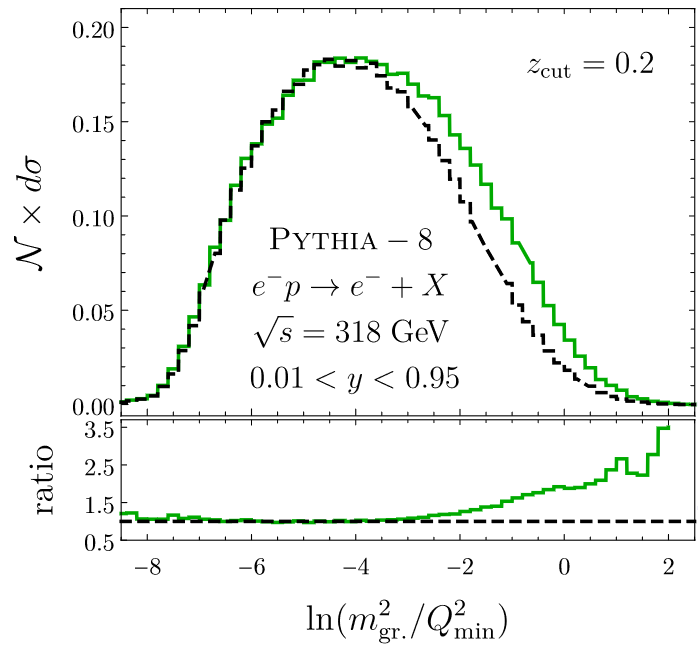 Prediction from SCET is that the shape of the spectrum in region 1 should be independent of Q2


Hadronization and soft gluon emission should factorize from the hard scattering in this region
Intra-jet dynamics doesn’t “see” the hard scale
Soft radiation and beam radiation are functions of Q2, but should be groomed away here
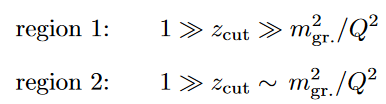 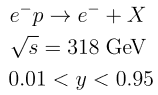 26
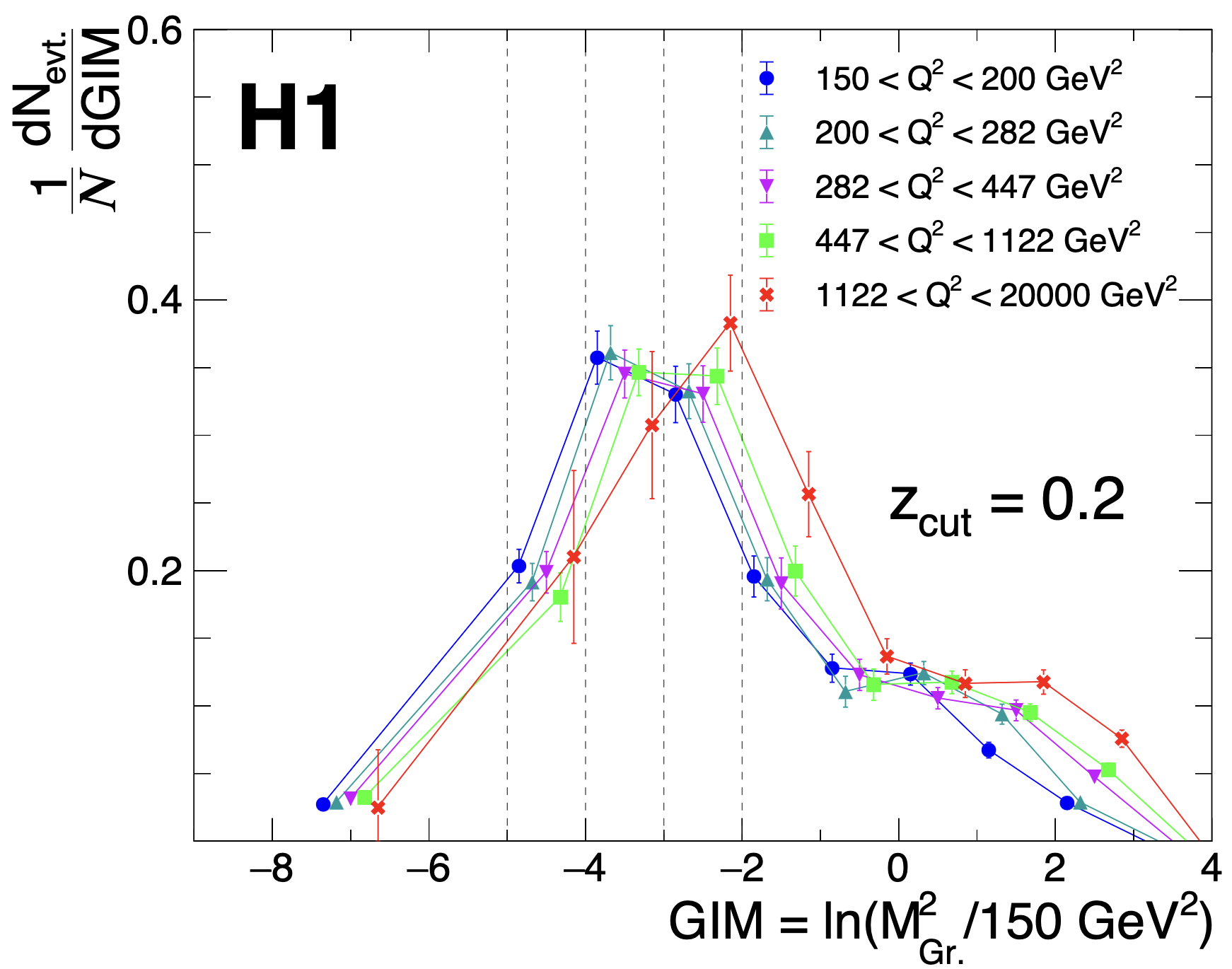 Results - SCET
Distributions indeed do not depend strongly on Q2!
Additionally, implicitly rules out a strong dependence on x
27
Results – Double-differential
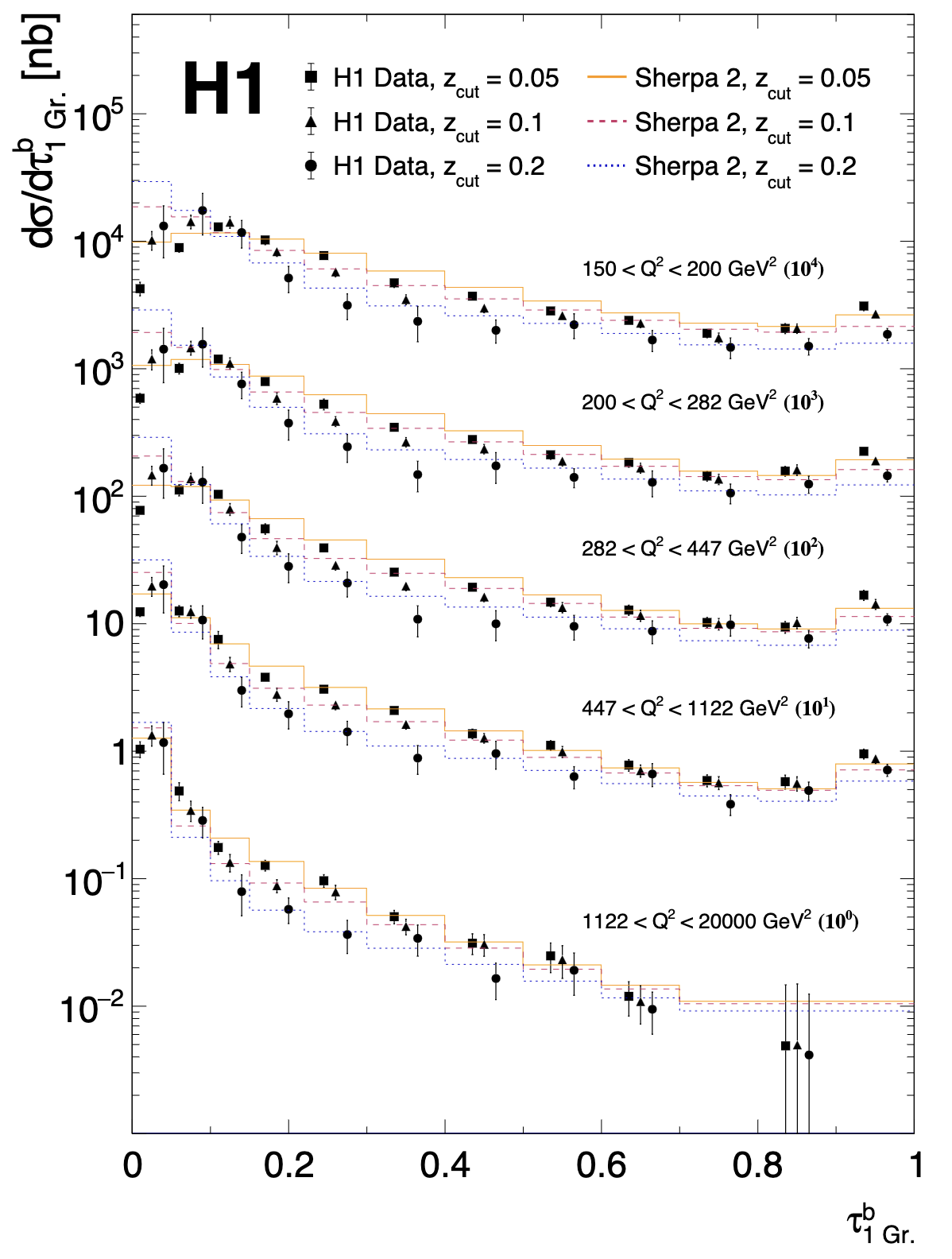 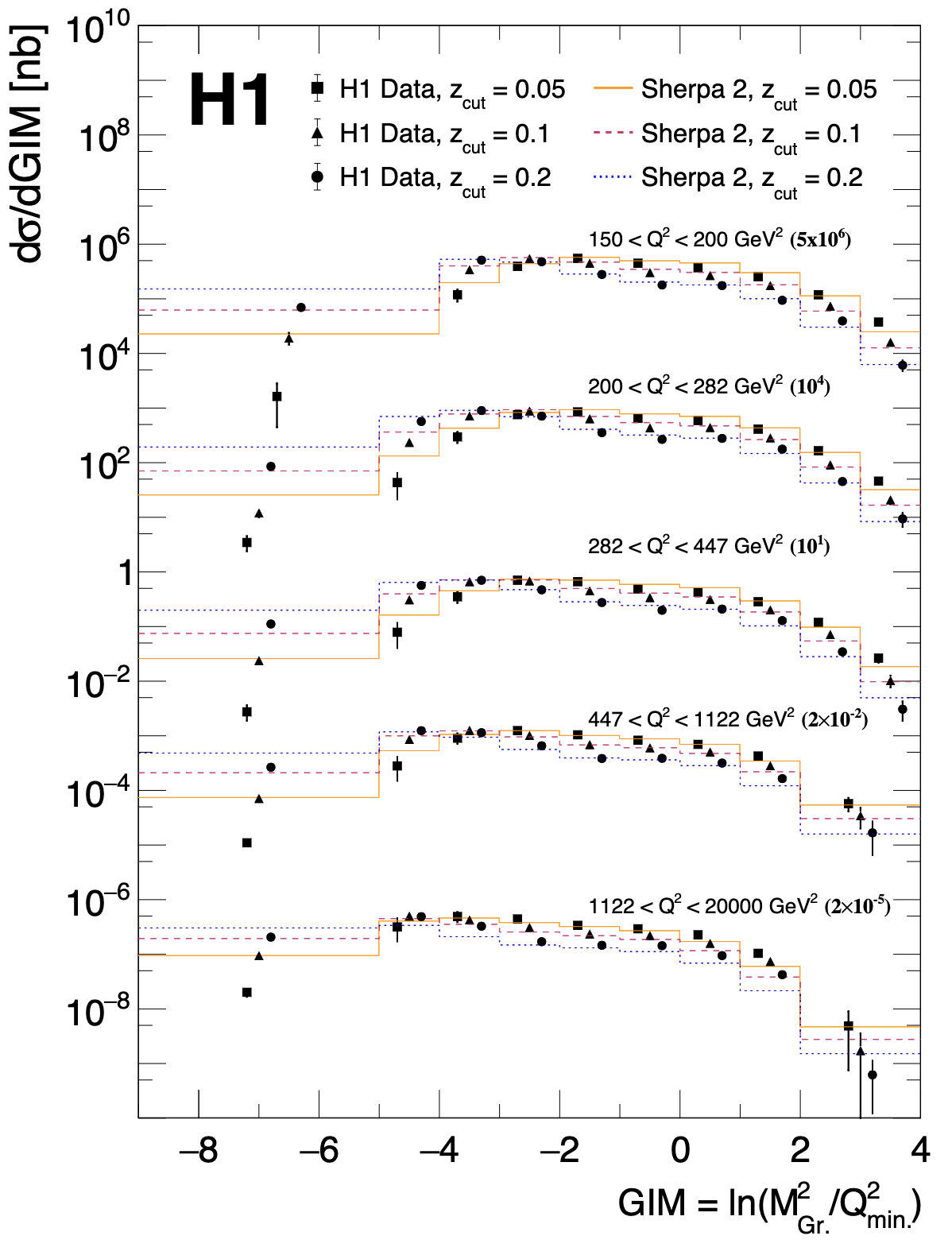 28
Conclusion
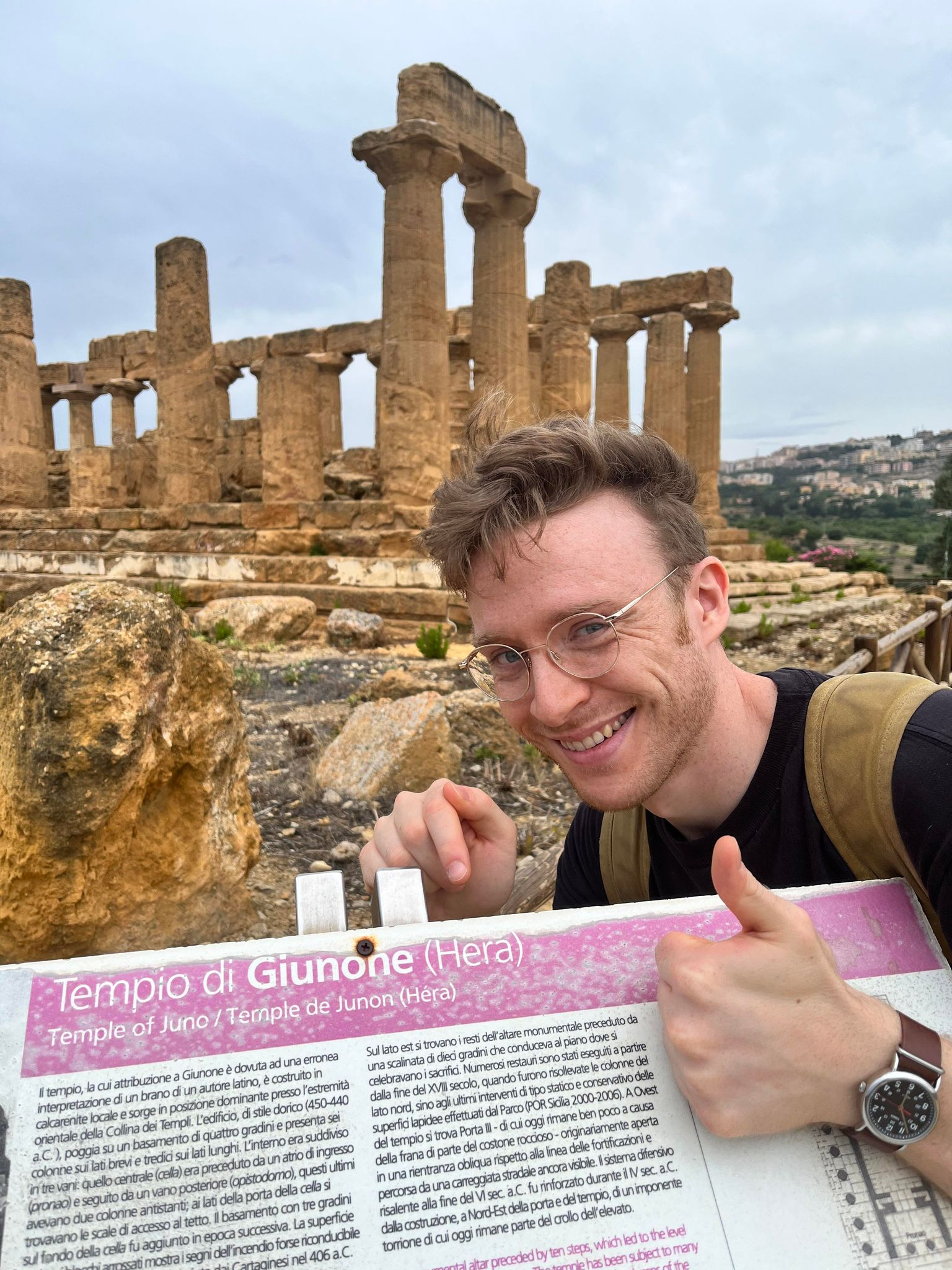 H1 collaboration has performed the first measurement of groomed DIS event shapes
Grooming alleviates some of the experimental and theoretical challenges associated with event shape observables
Some challenges still remain in the theoretical description of the data
Improvement of DIS MC models will be vital to the success of future DIS experiments!
EIC, JLab 22, LHEC, FCC-eh
New HERA data provides the most leverage for tuning at high energies
29
Backup
30
Globalness
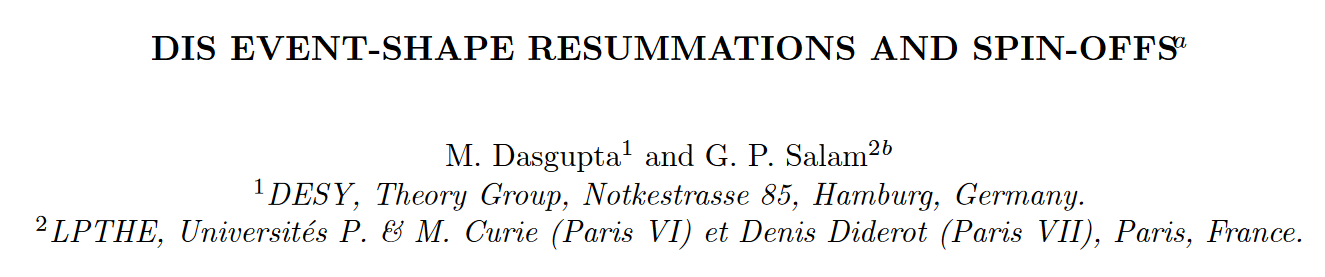 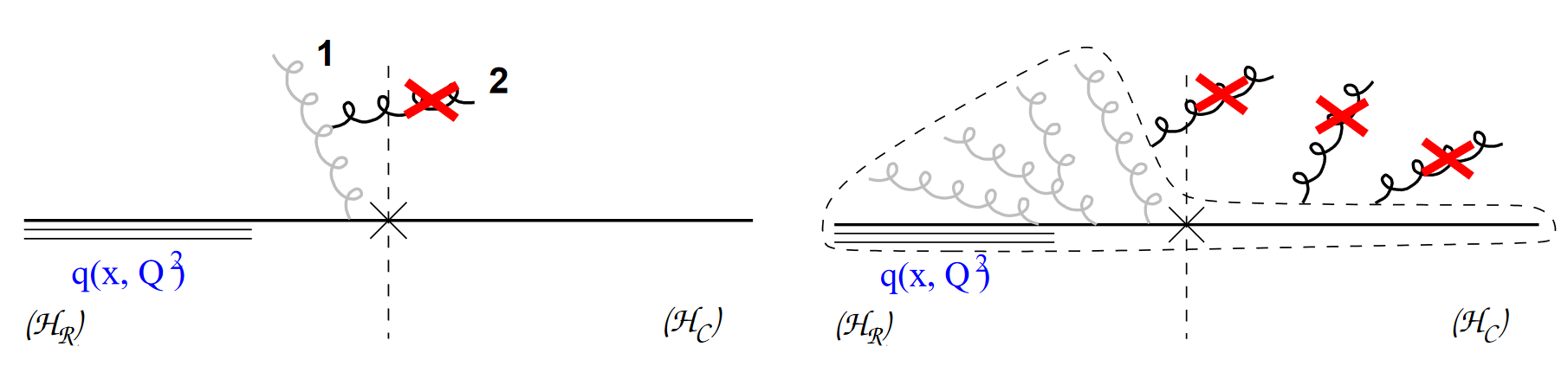 = Contributes to observable
31
Measurement details
For the data, the fraction of accepted events that pass the grooming cut is:
99.3% for zcut = 0.05
98.4% for zcut  = 0.1
92.7% for zcut  = 0.2
189,106 events total after cuts
E-Pz cut removes 10-15%
Corrected back by QED correction & unfolding
Magnitude of QED correction mostly due to E-Pz cut
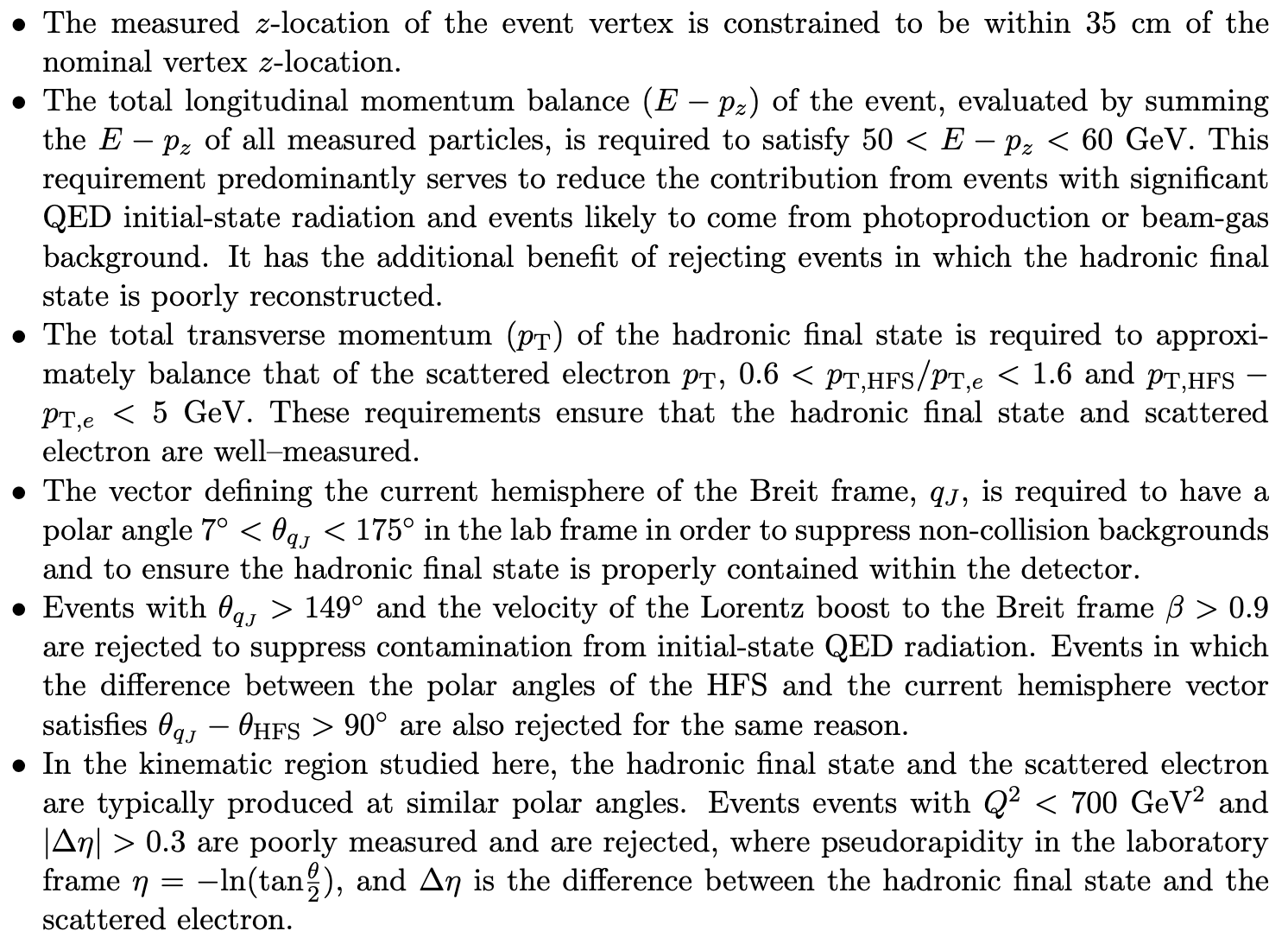 32
[Speaker Notes: HFS at ~90 degrees = eta = 0, scattered electron in Lar (>2.7 Rad), relatively high energy > 11 GeV to ensure good reconstruction]
Grooming Procedure
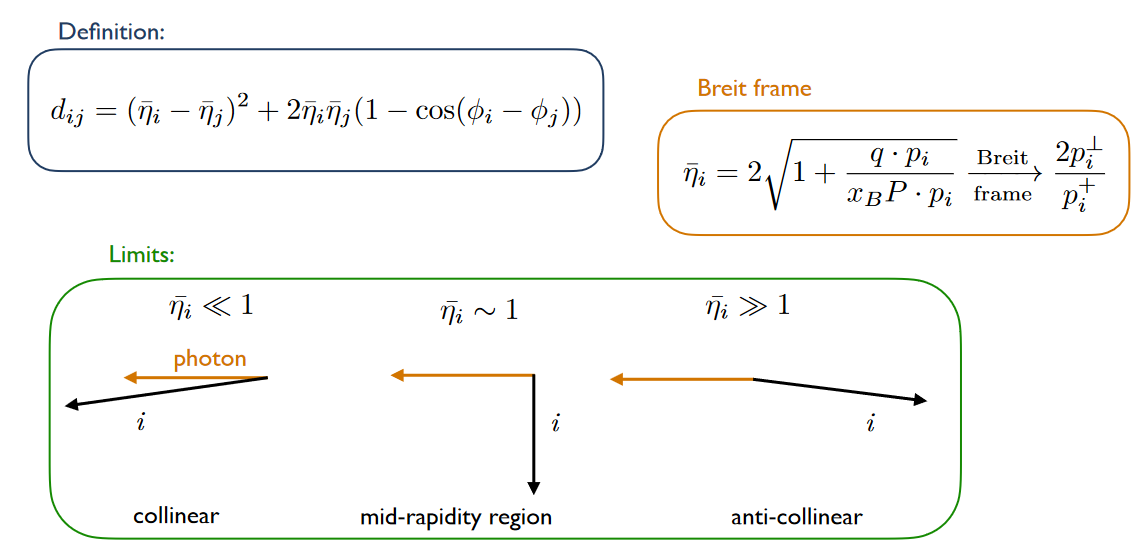 33
The Breit Frame
To first order (neglecting hadronization and intrinsic kT) pT in the Breit frame is only generated by initial- or final-state emission off the struck parton
Born-level DIS in the Breit Frame
Event pT = 0
DIS Dijets in the Breit Frame
Event pT > 0
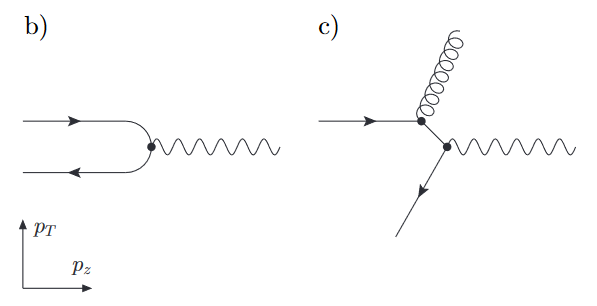 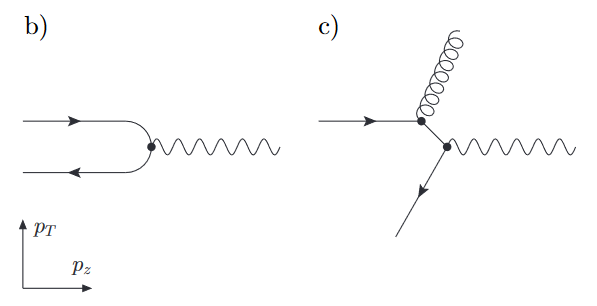 Incoming parton
Incoming parton: Pz = Q/2
Incoming boson
Incoming boson
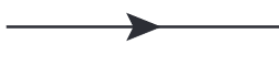 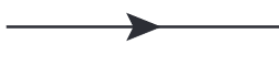 Outgoing parton: Pz = -Q/2
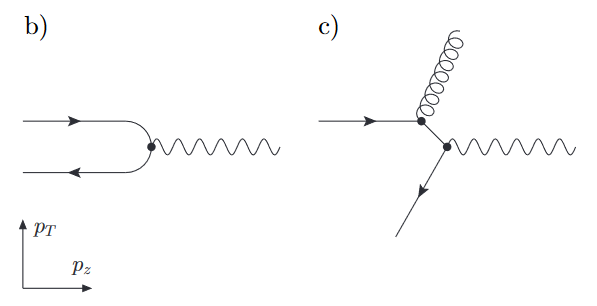 Hadron collider Anti-kT clusters using pT, thus it fails to cluster the LO process in the Breit Frame!
34
arXiv:2006.10751 – M. Arratia, et al.
Centauro
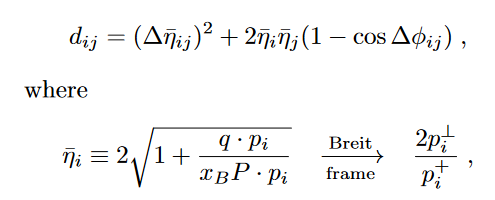 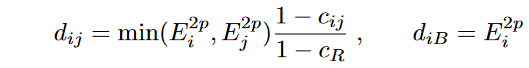 vs.
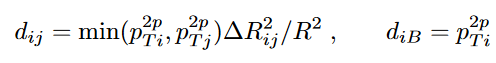 vs.
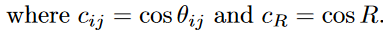 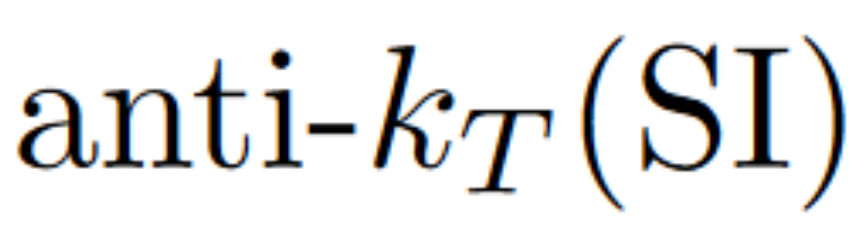 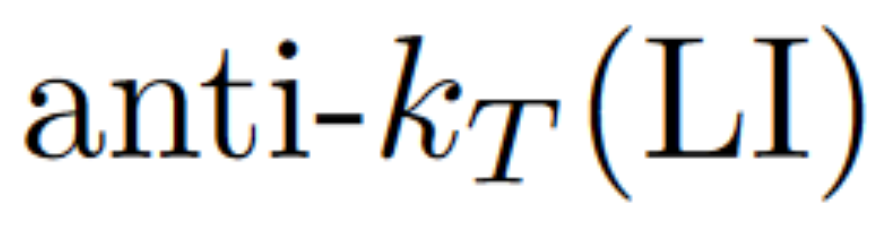 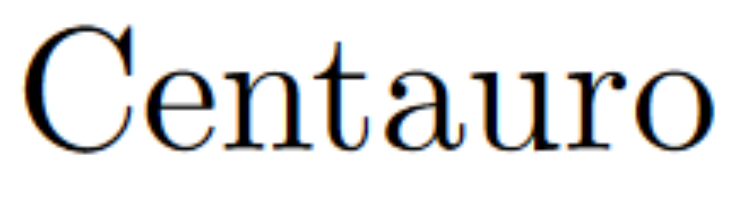 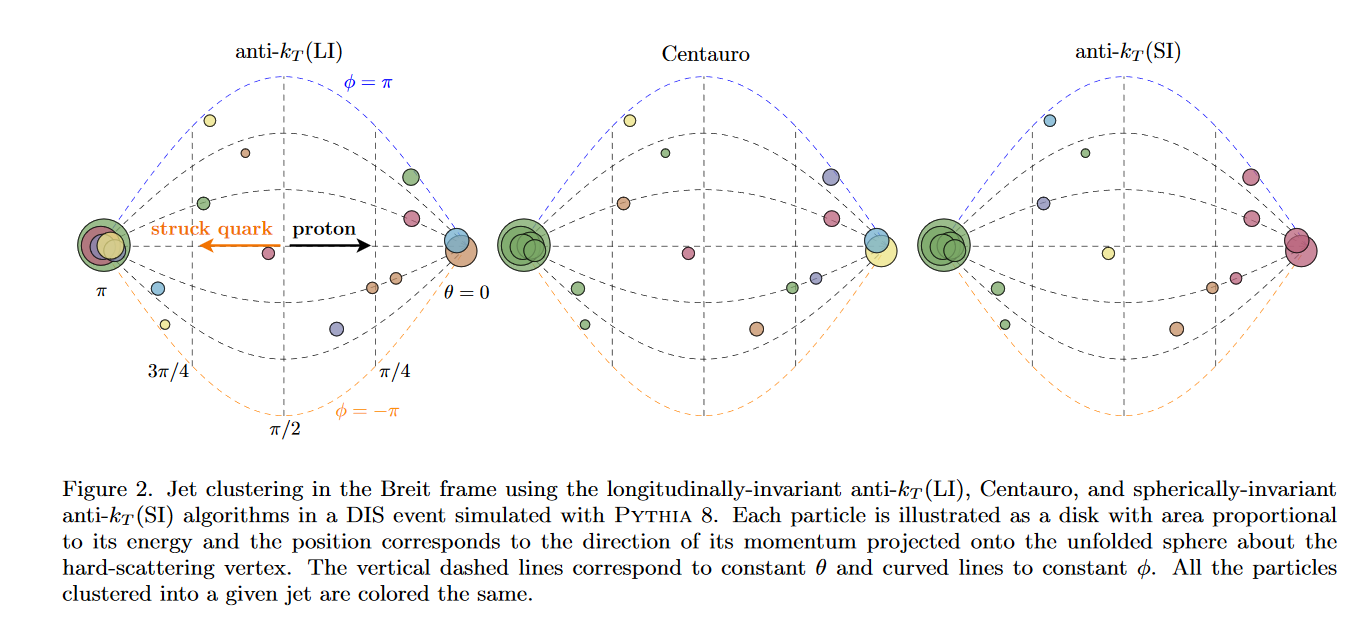 Cluster at π has low PT in Breit frame, smaller dij
Not longitudinally invariant
Doesn’t preferentially capture struck quark
35
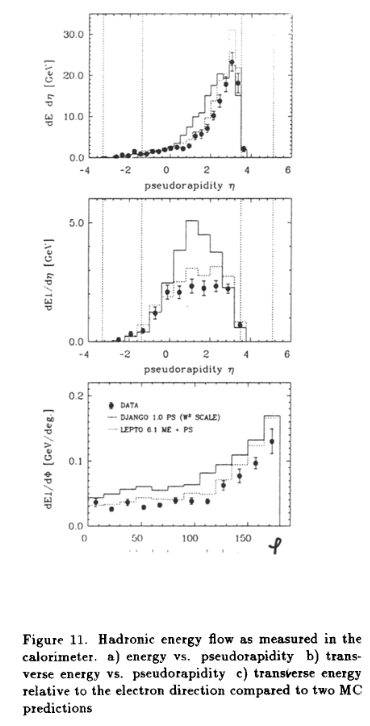 1992
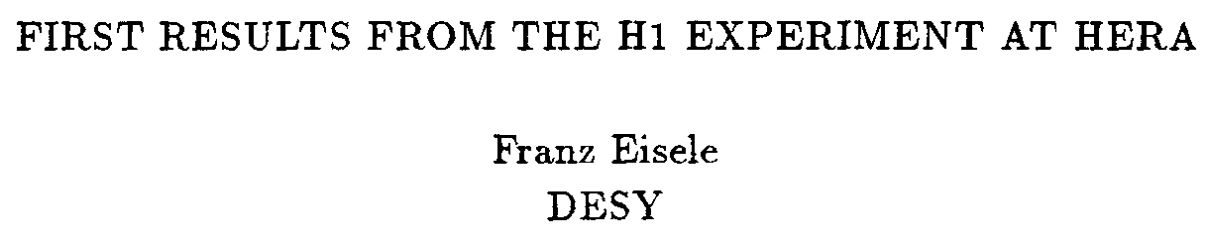 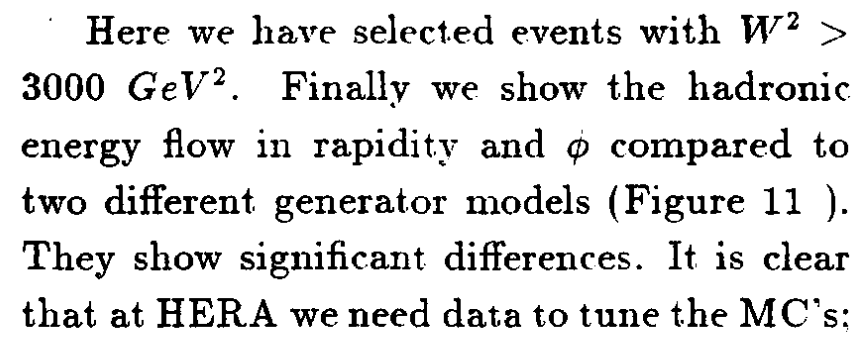 MCs at the beginning of the HERA era
Are we better off today?
36
Predictions
SHERPA – Version 2.2.12 (MEPS@NLO)
AHADIC++ - Cluster Fragmentation
Lund – String Fragmentation
PYTHIA – Version 8.3
POWHEG – NLO + PS
DIRE – Dipole shower + multijet merging
SHERPA – Version 3
Updated Hadronization model
NLO from OpenLoops
Sherpa dipole shower
Intrinsic kT
NNLO+NLL’
CAESAR Formalism + Sherpa
See talk by Daniel Reichelt
37
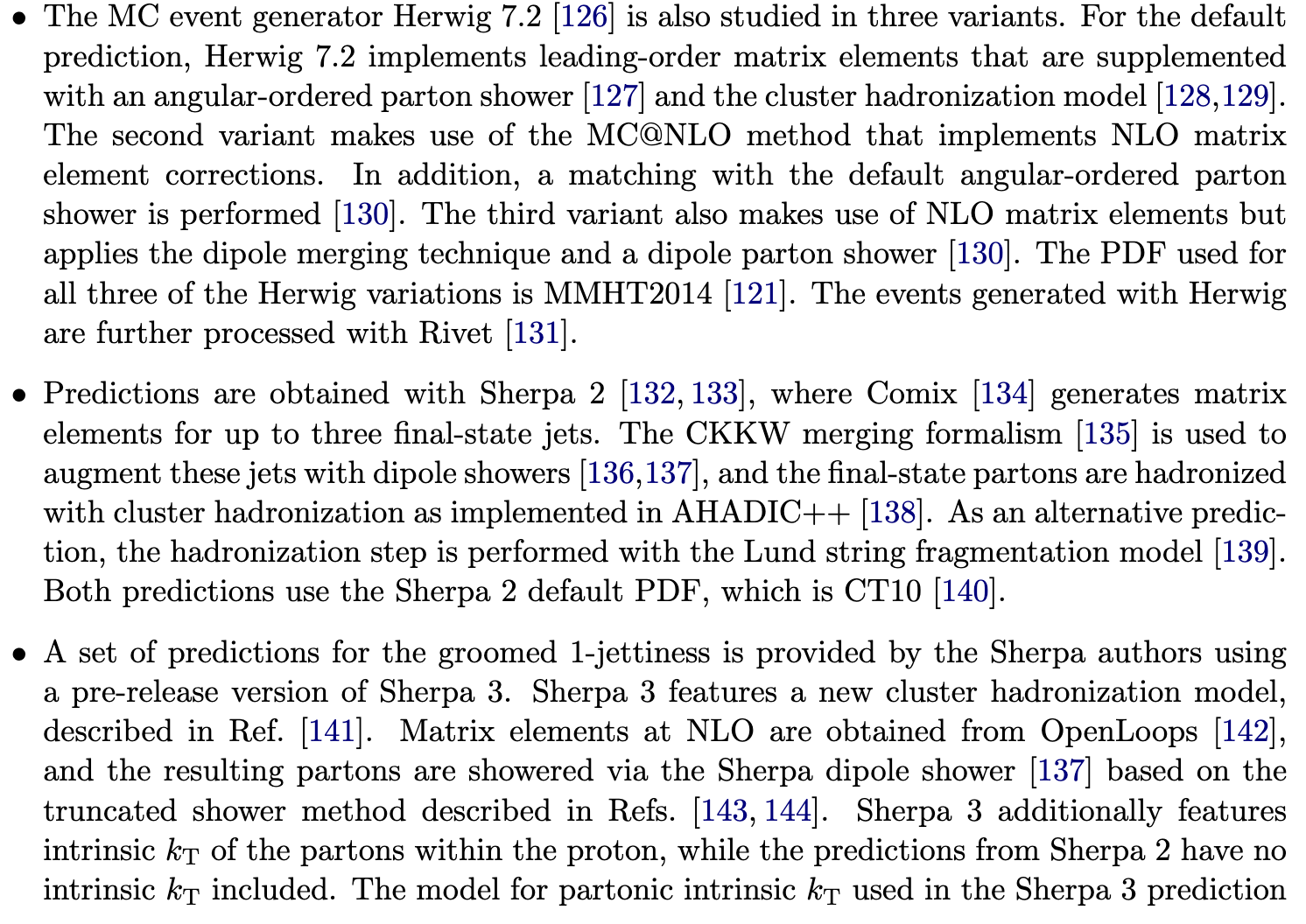 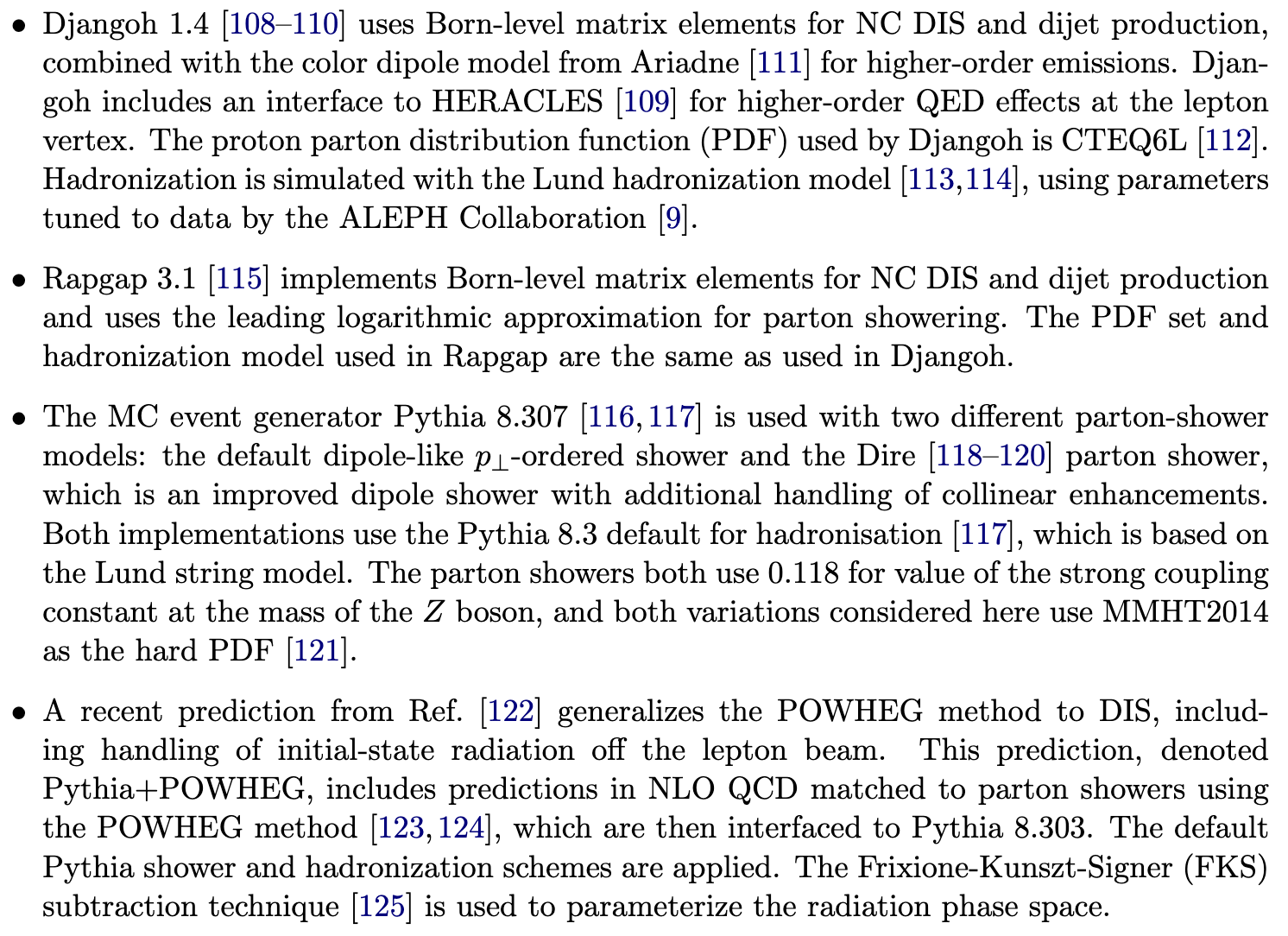 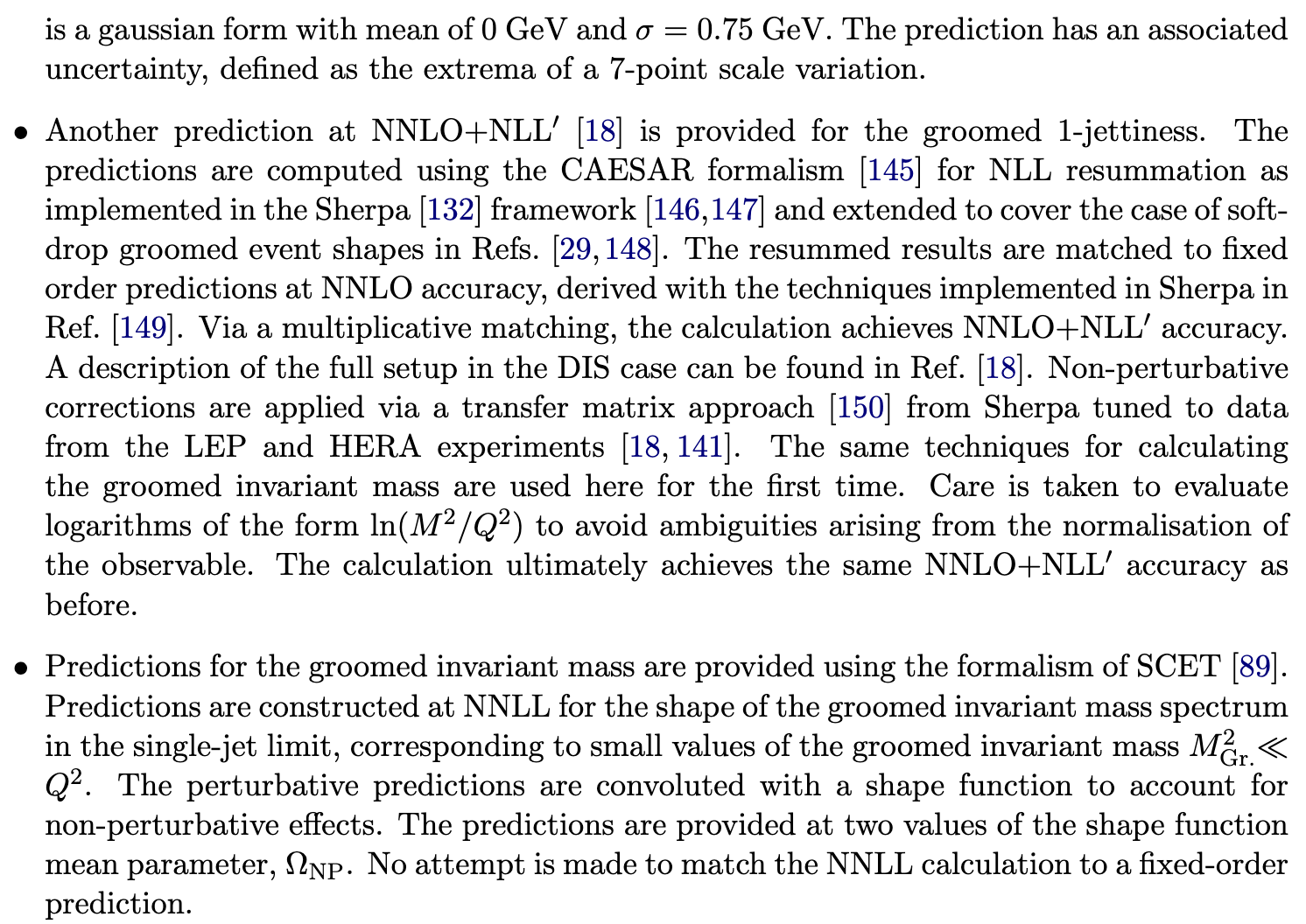 38